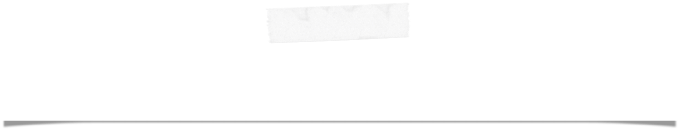 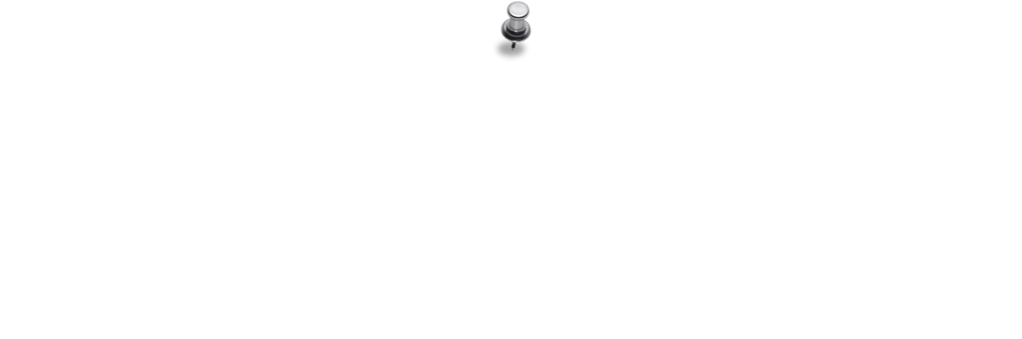 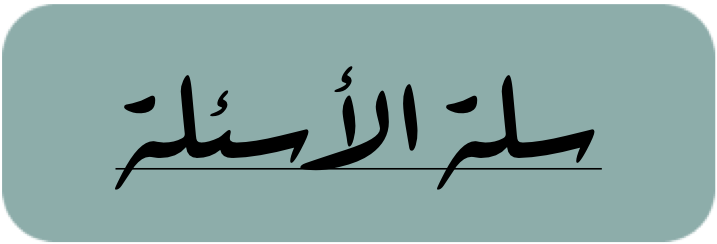 نشاط درس القوى والأسس
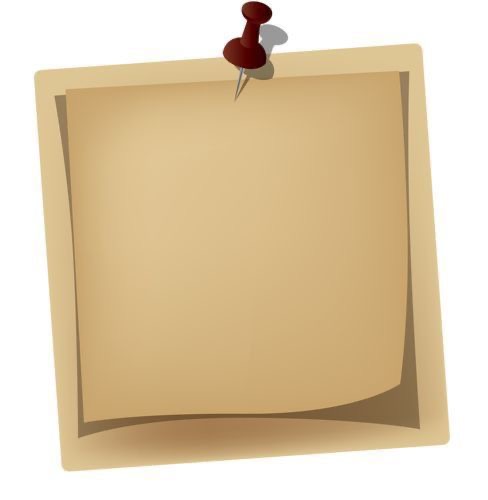 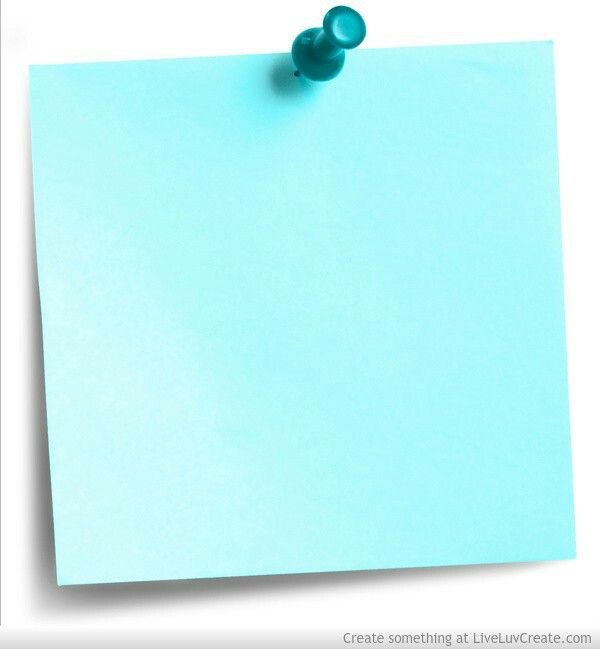 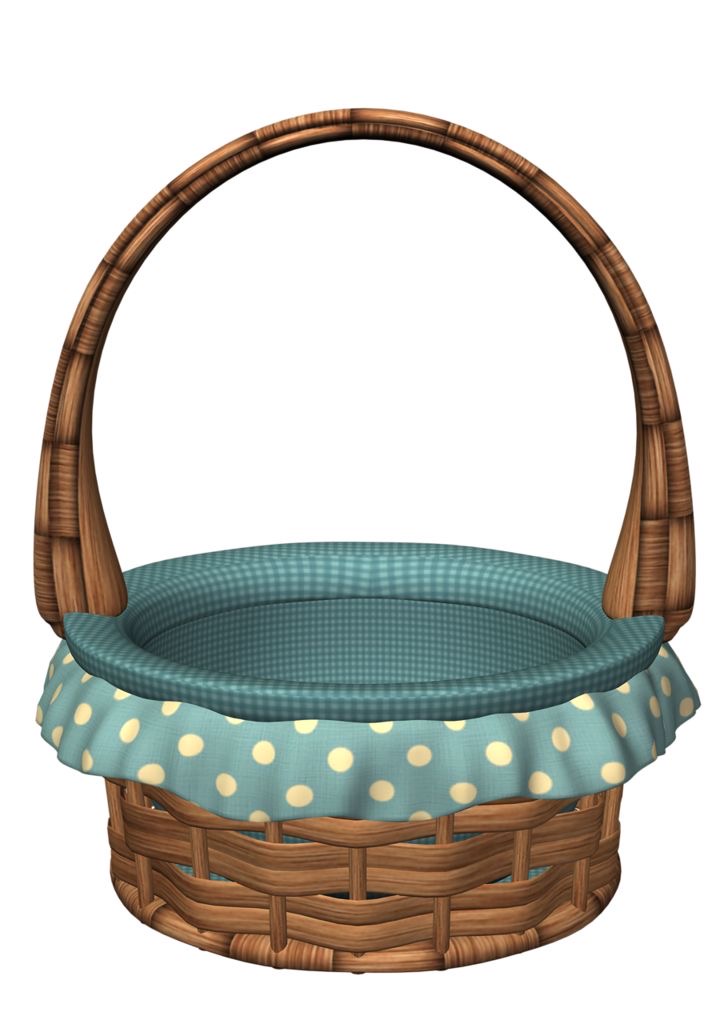 فكرة نشاط سلة الأسئلة تقوم الطالبة باختيار بطاقة من السلة  ، وتجيب الطالبة على السؤال بعد الإنهاء تختار الطالبة  طالبة اخرى للمشاركة في سحب بطاقة من سلة الاسئلة وتجيب عليه وهكذا
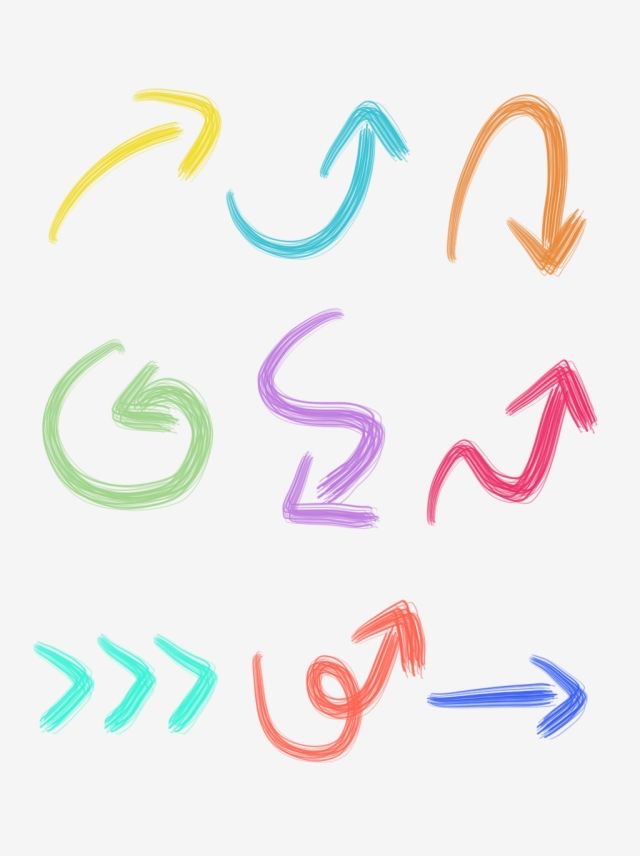 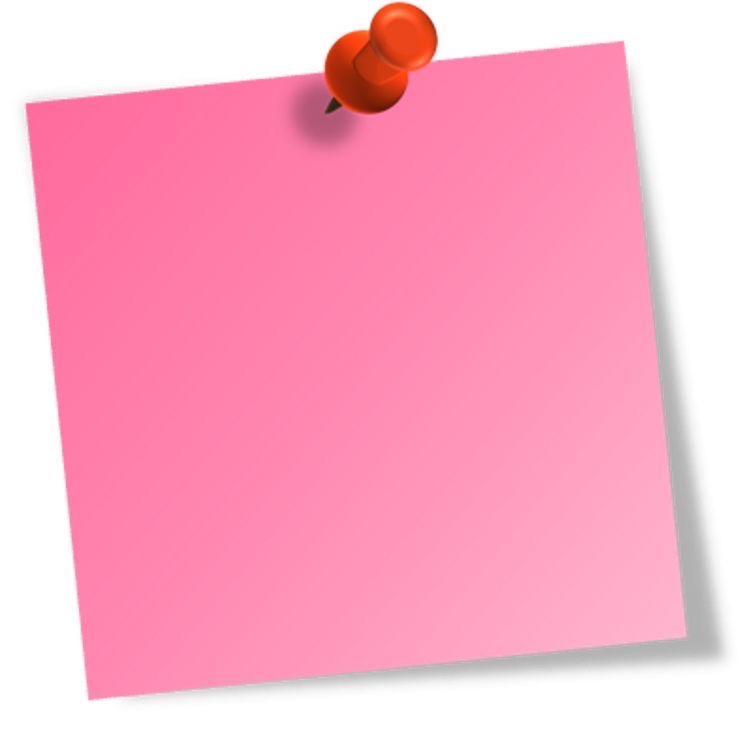 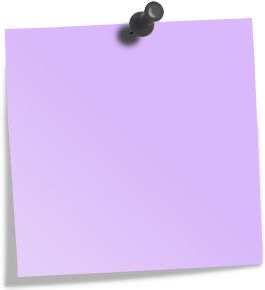 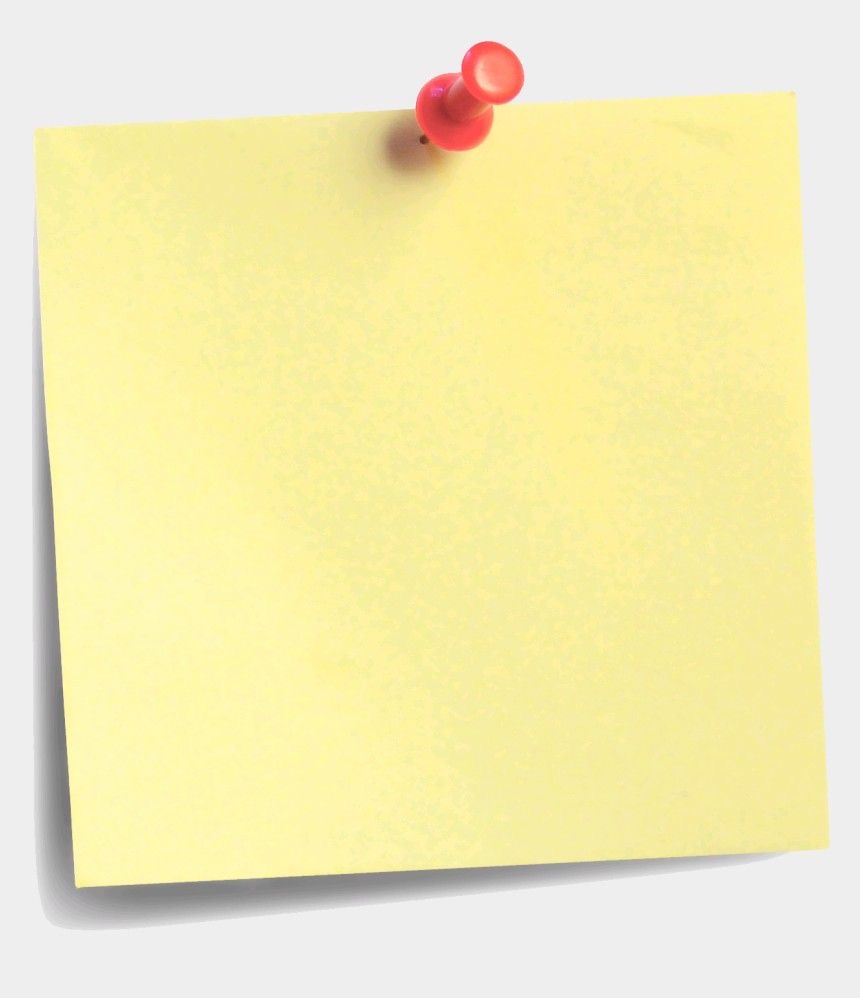 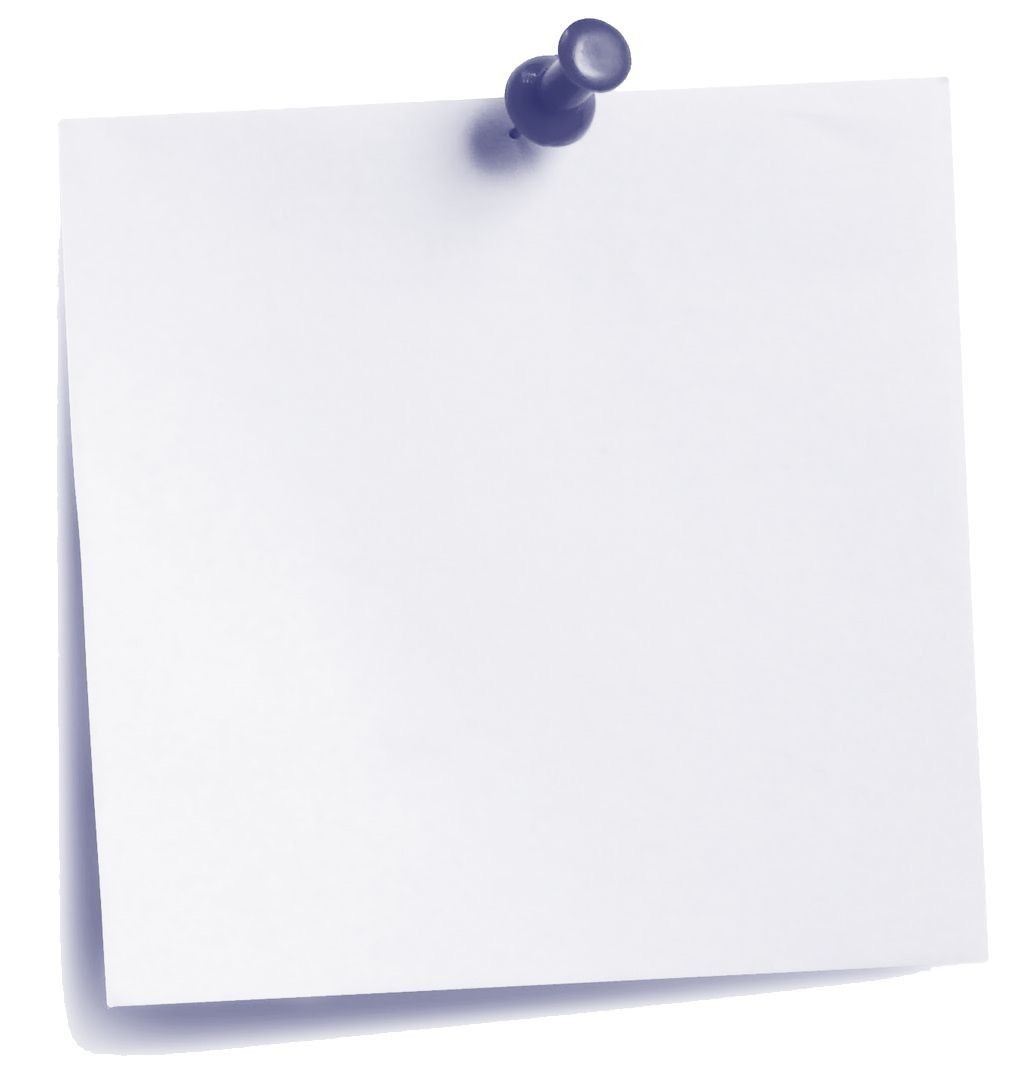 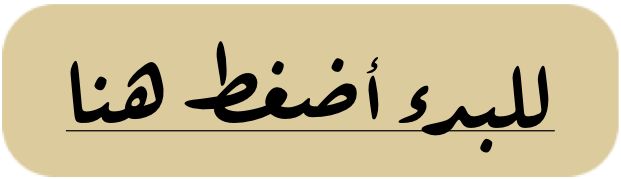 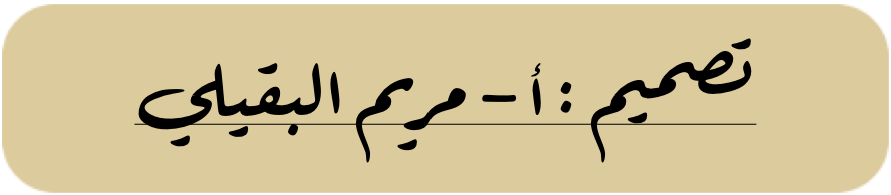 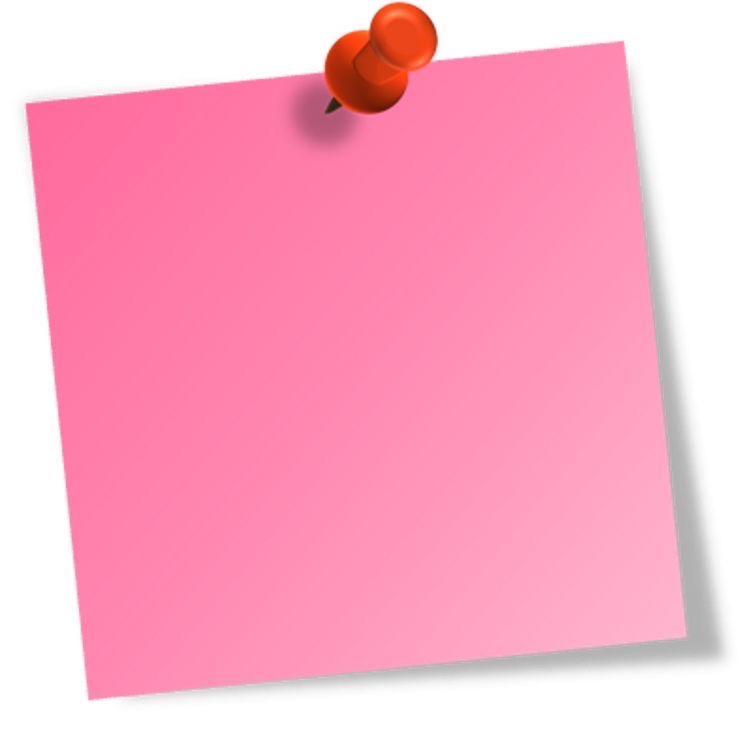 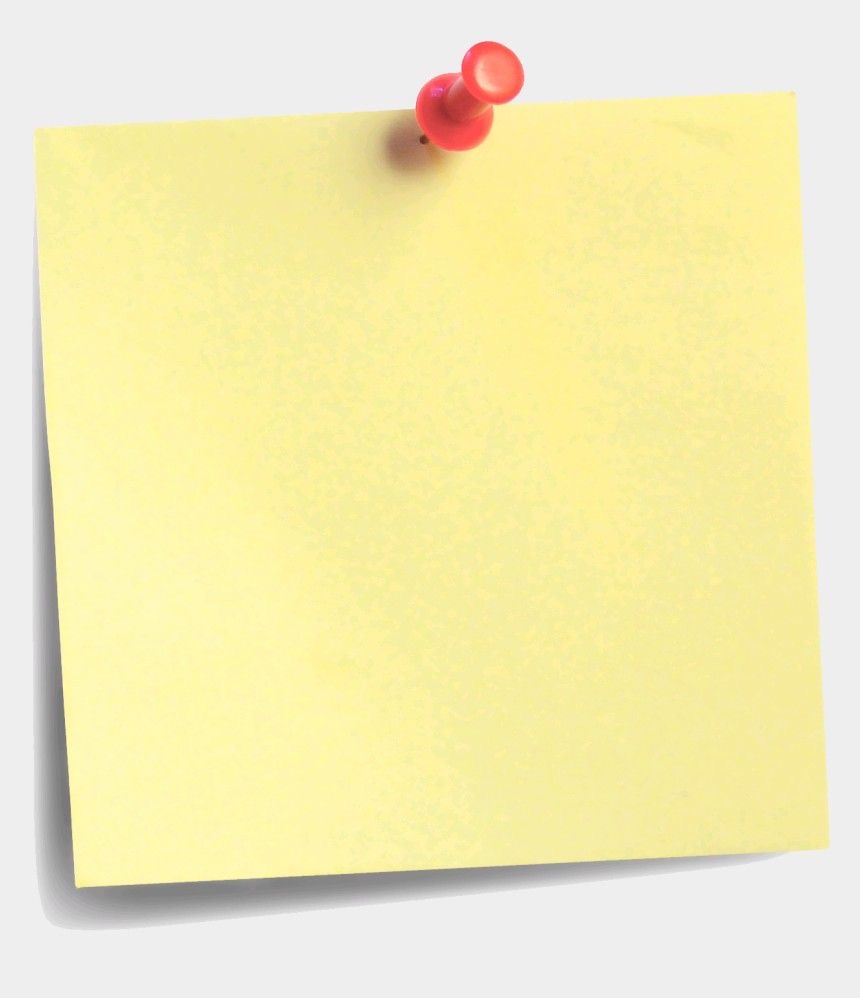 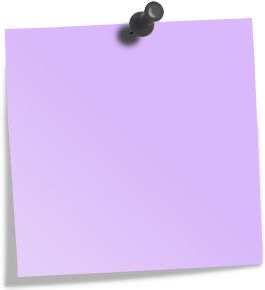 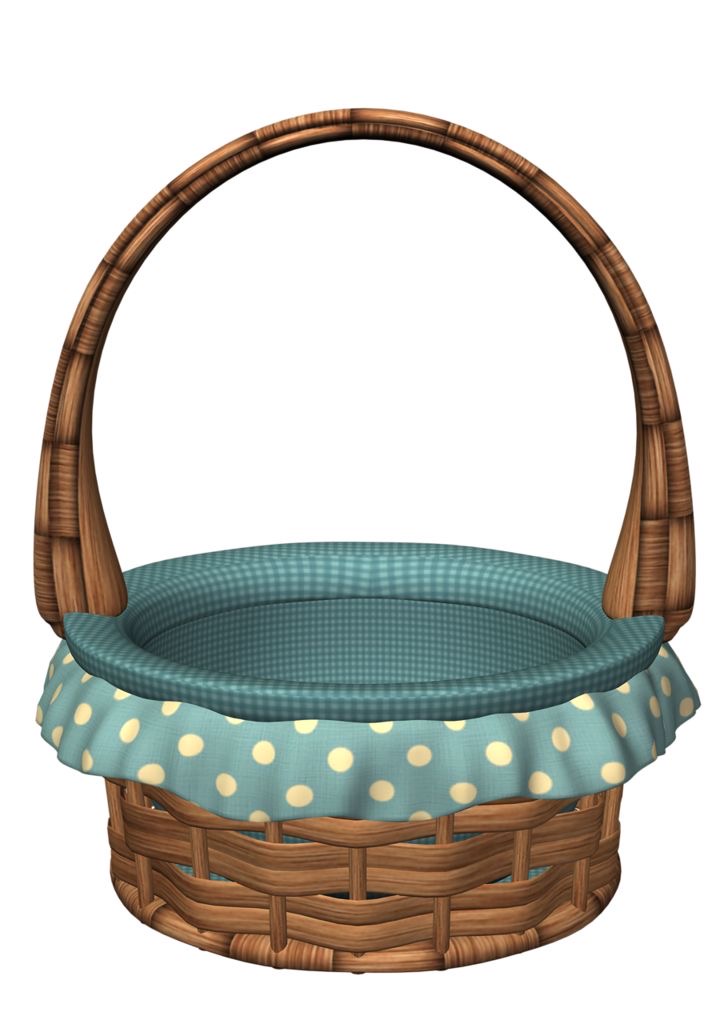 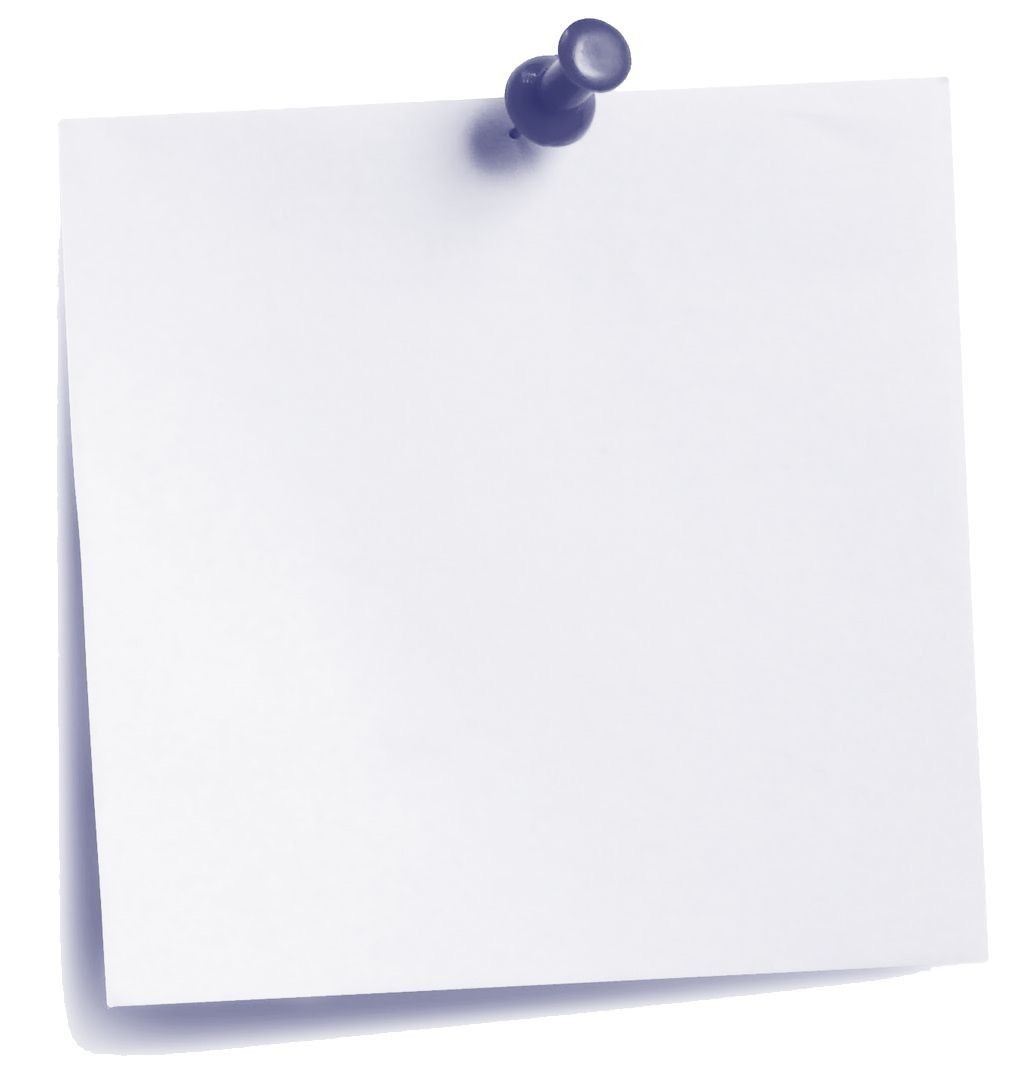 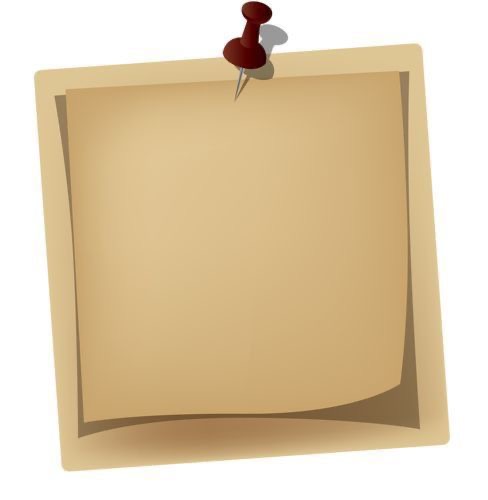 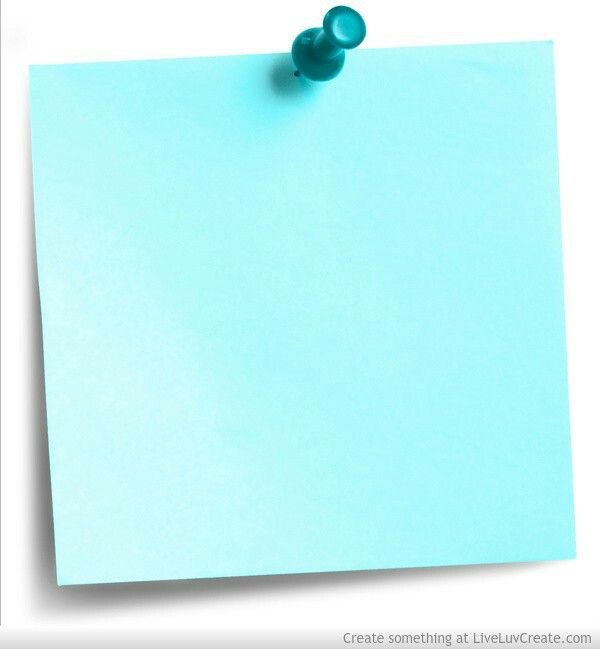 السادسة
الثانية
الأولى
الرابعة
الخامسة
الثالثة
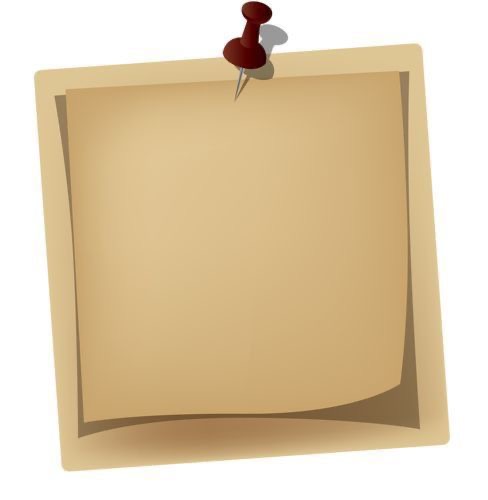 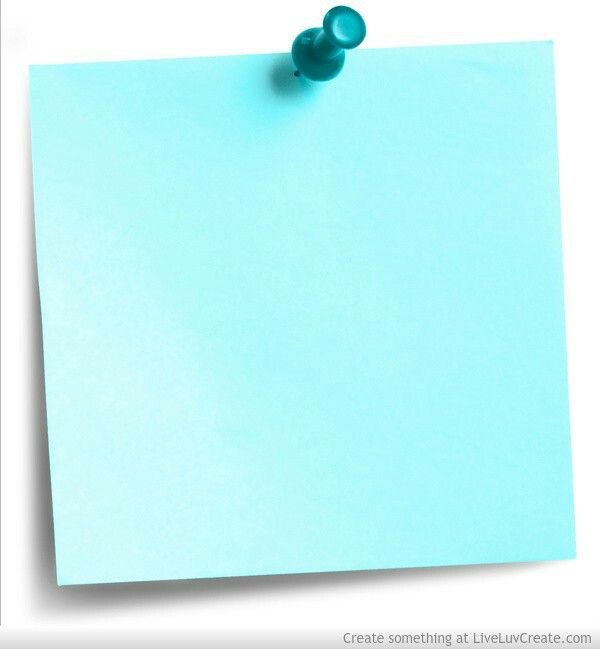 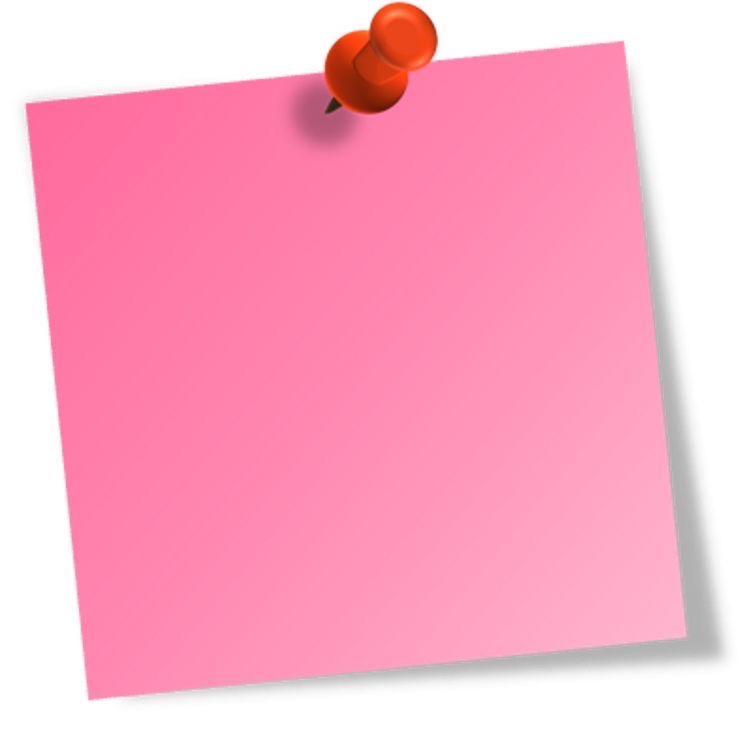 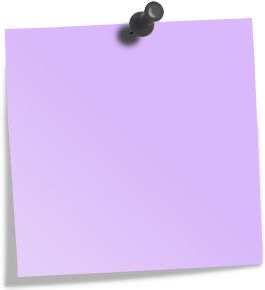 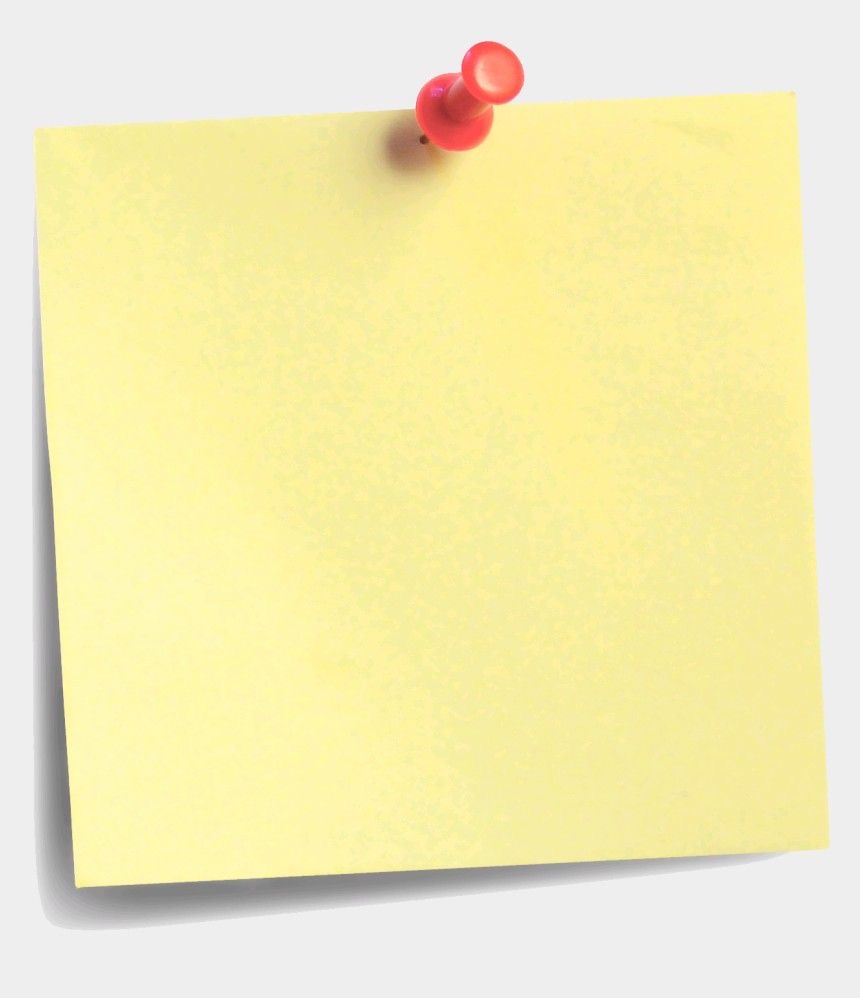 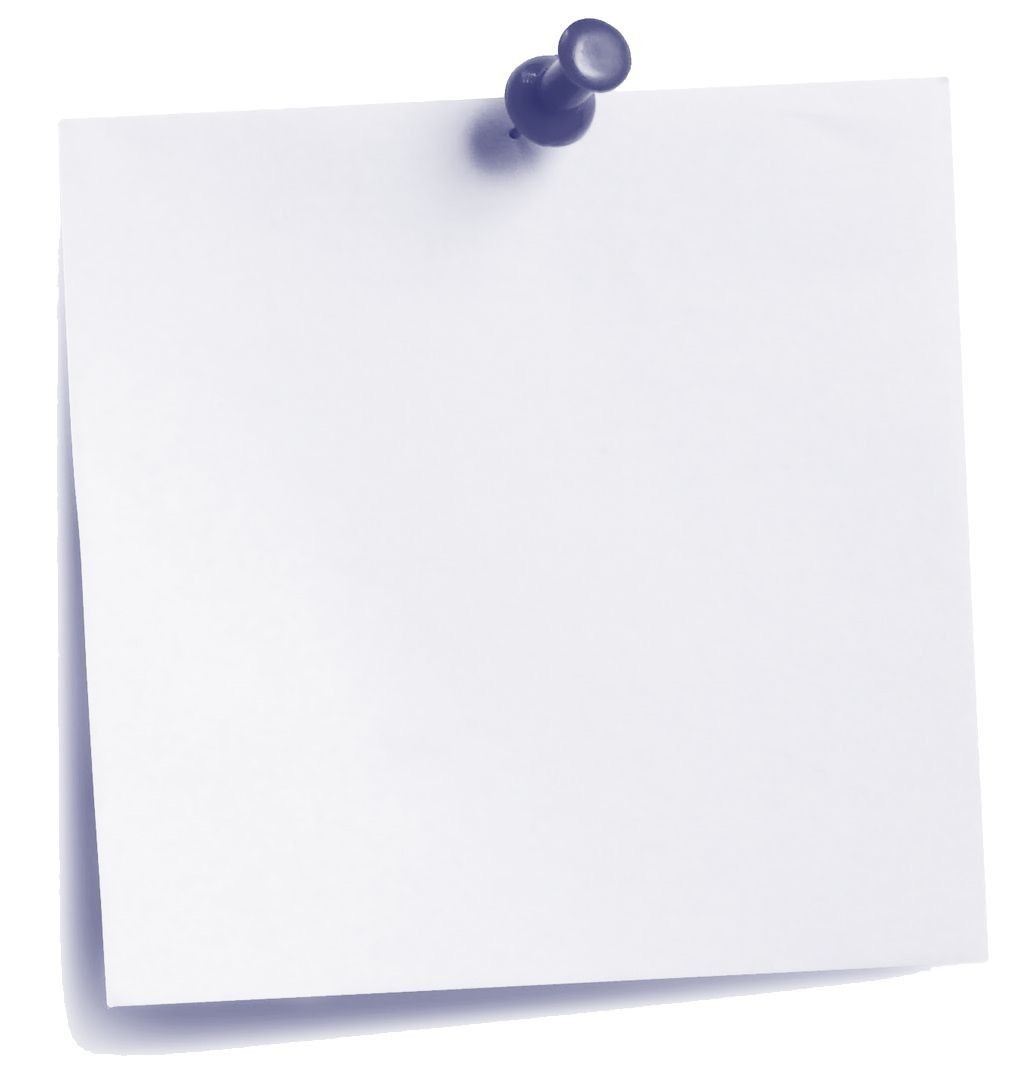 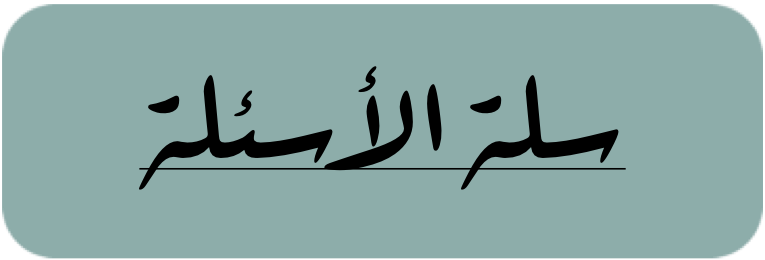 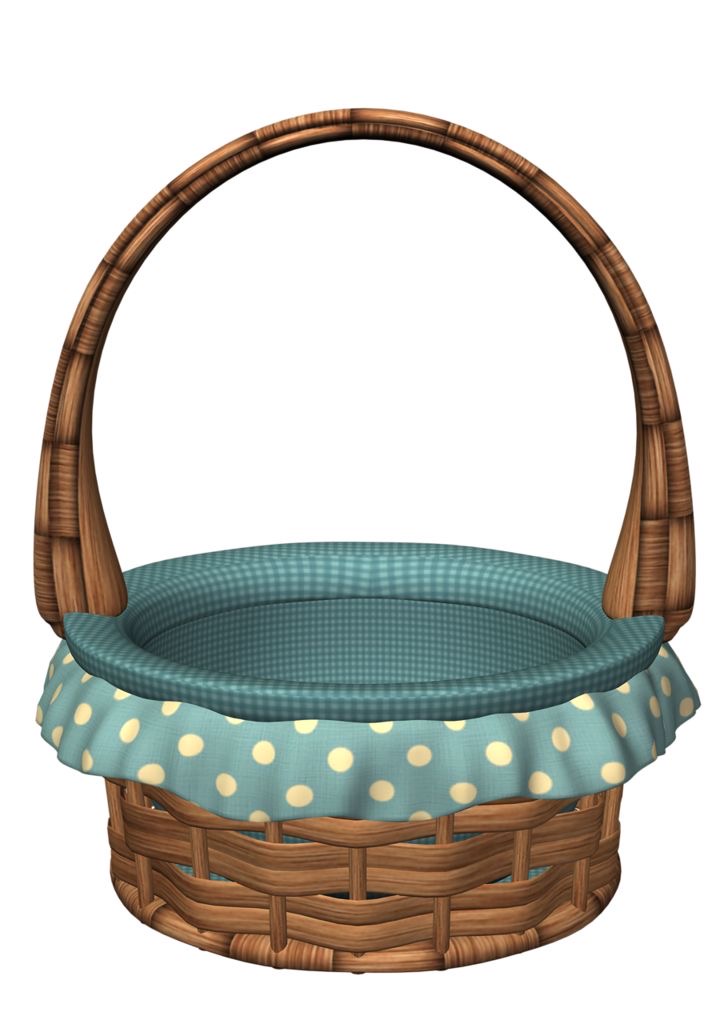 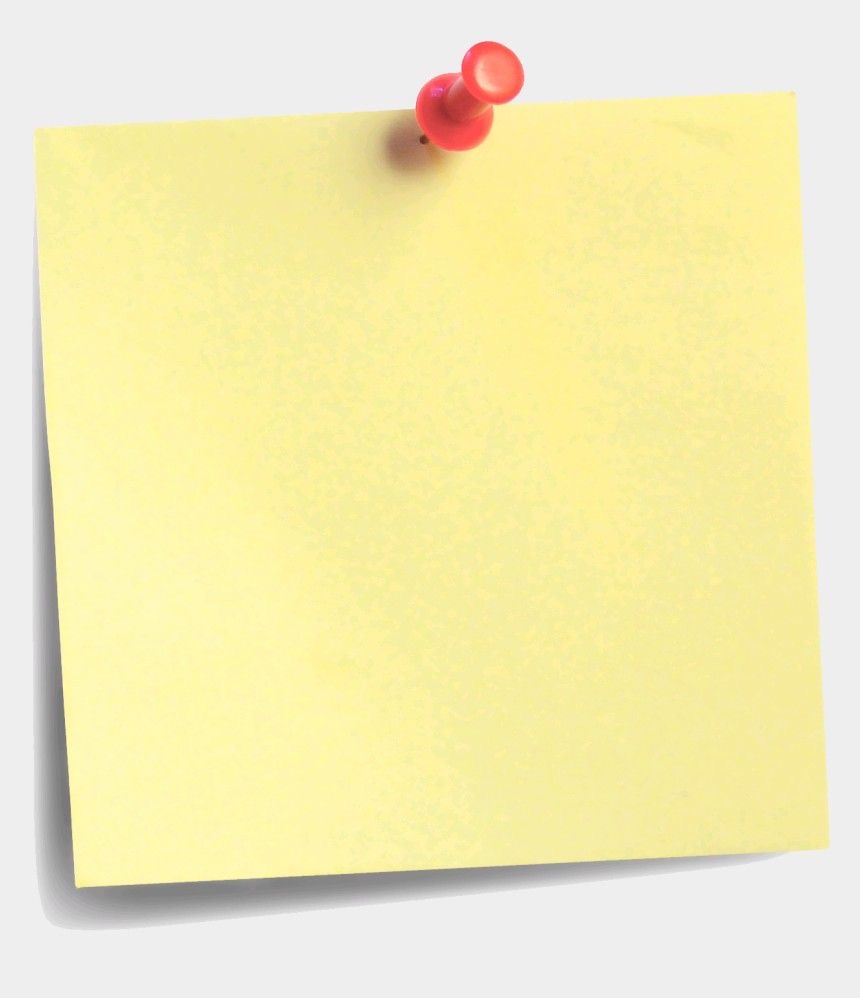 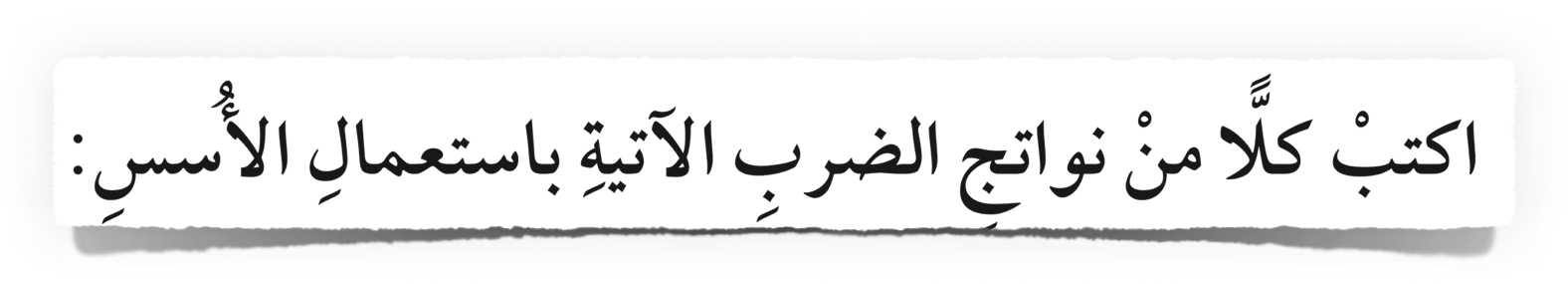 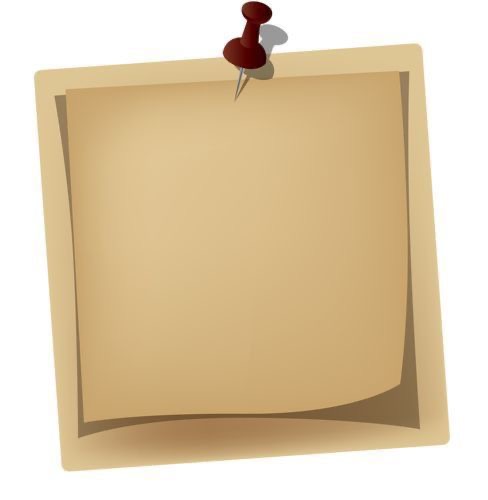 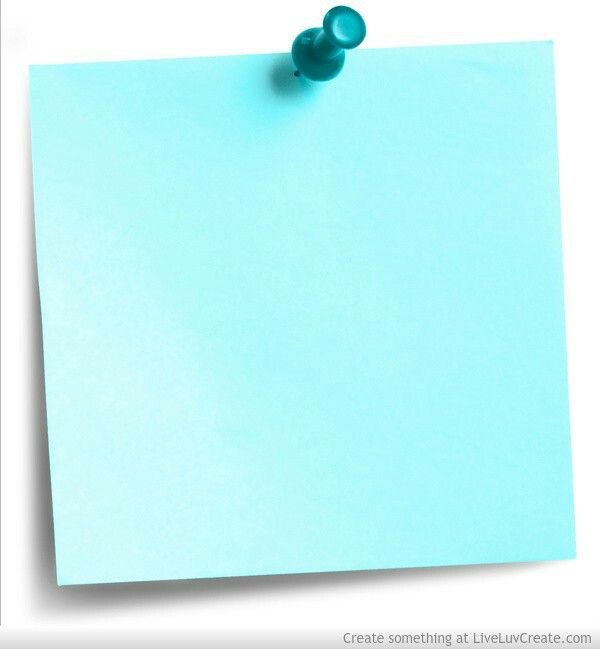 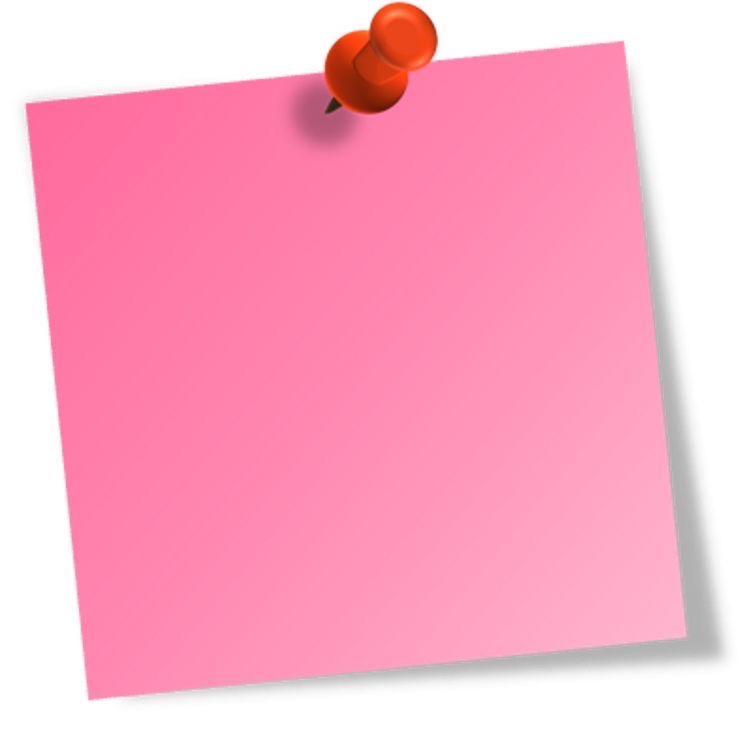 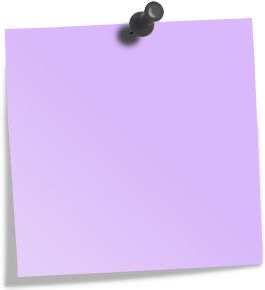 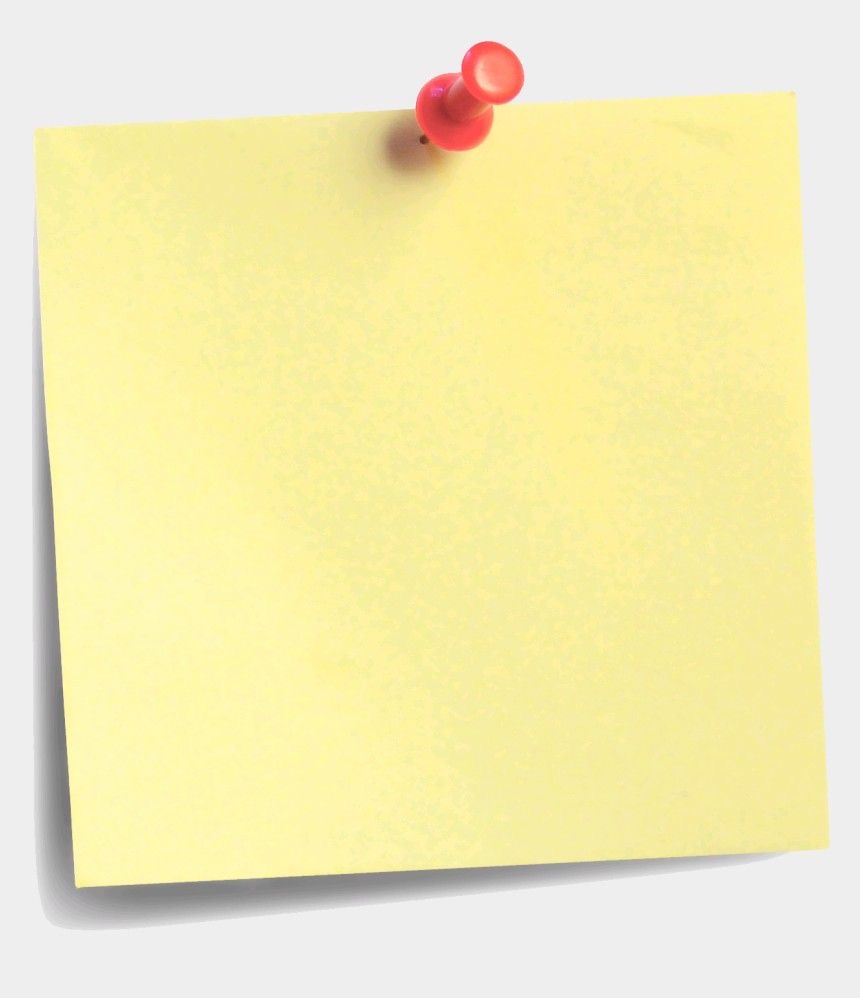 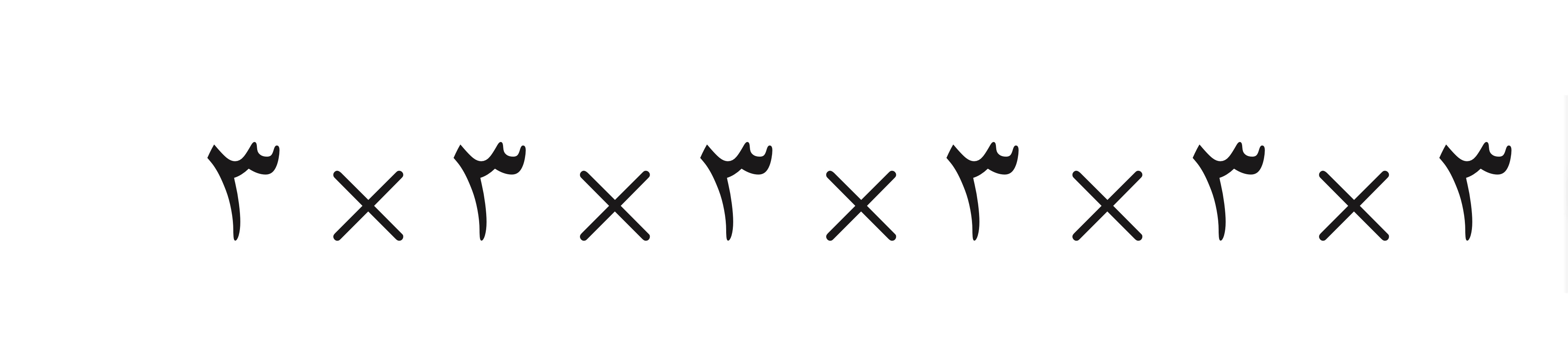 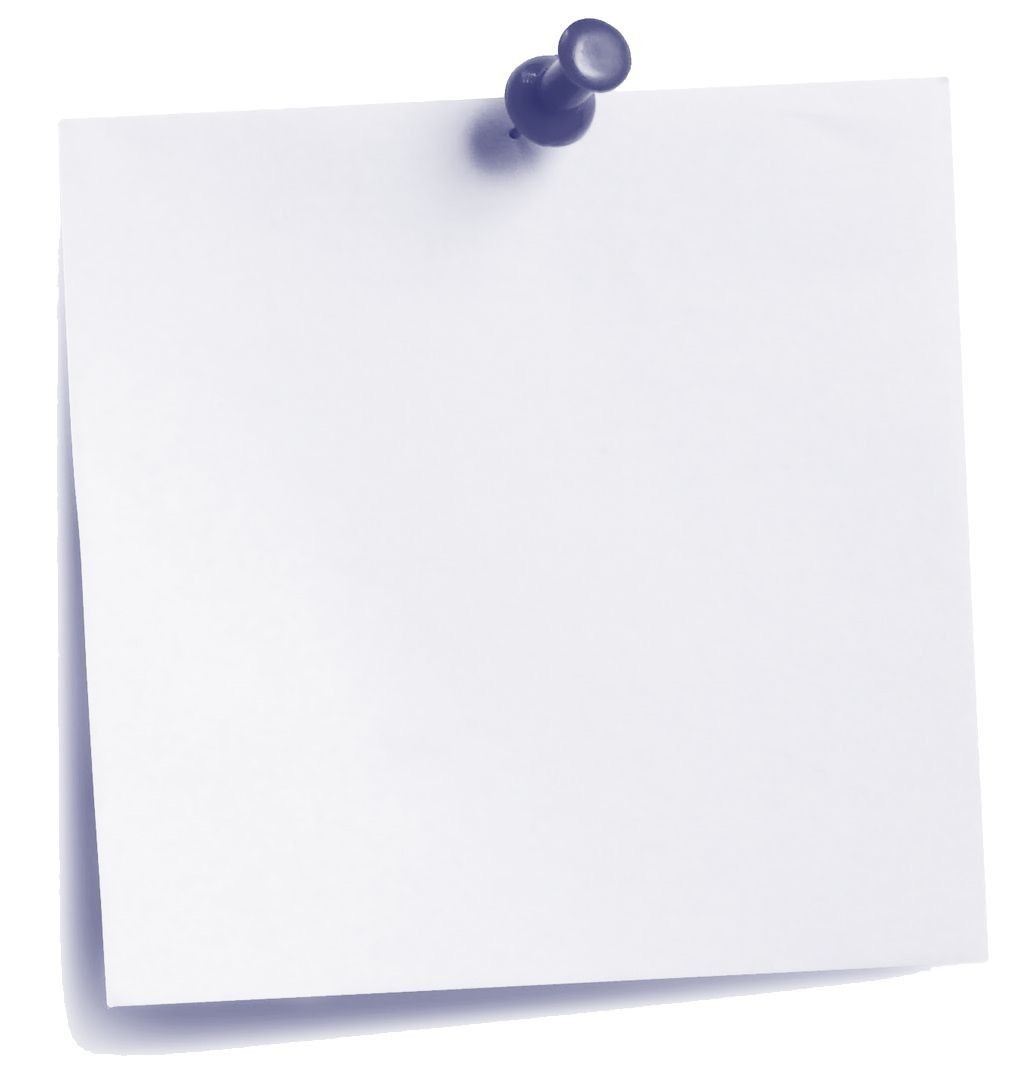 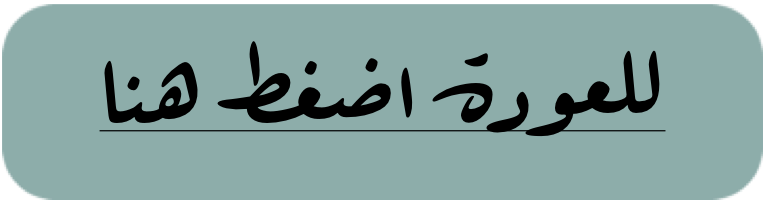 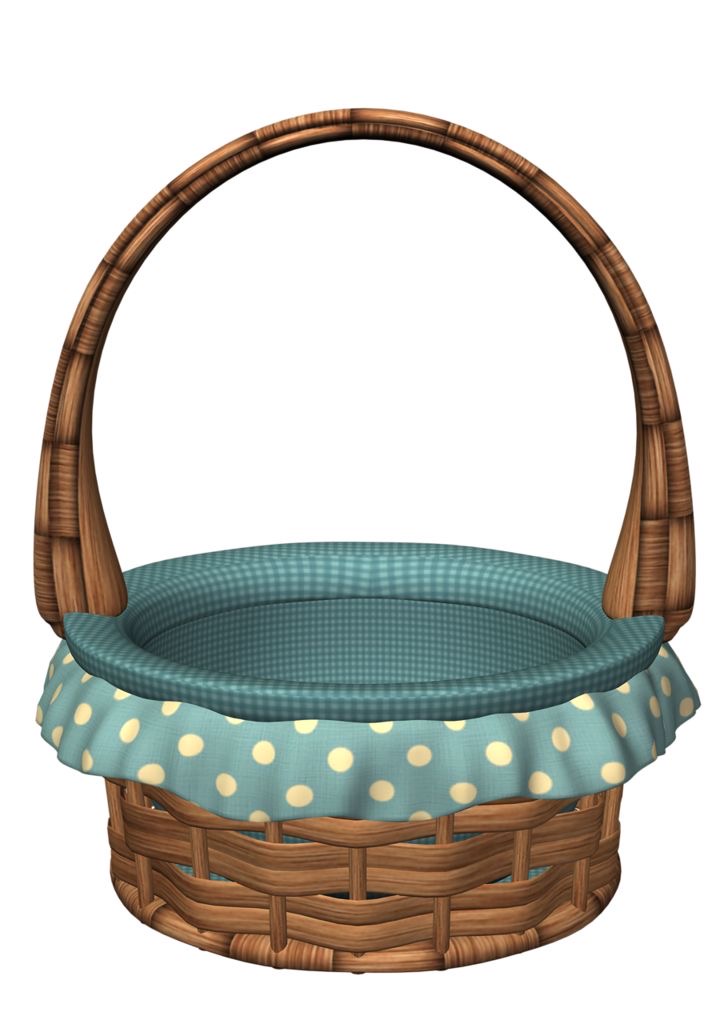 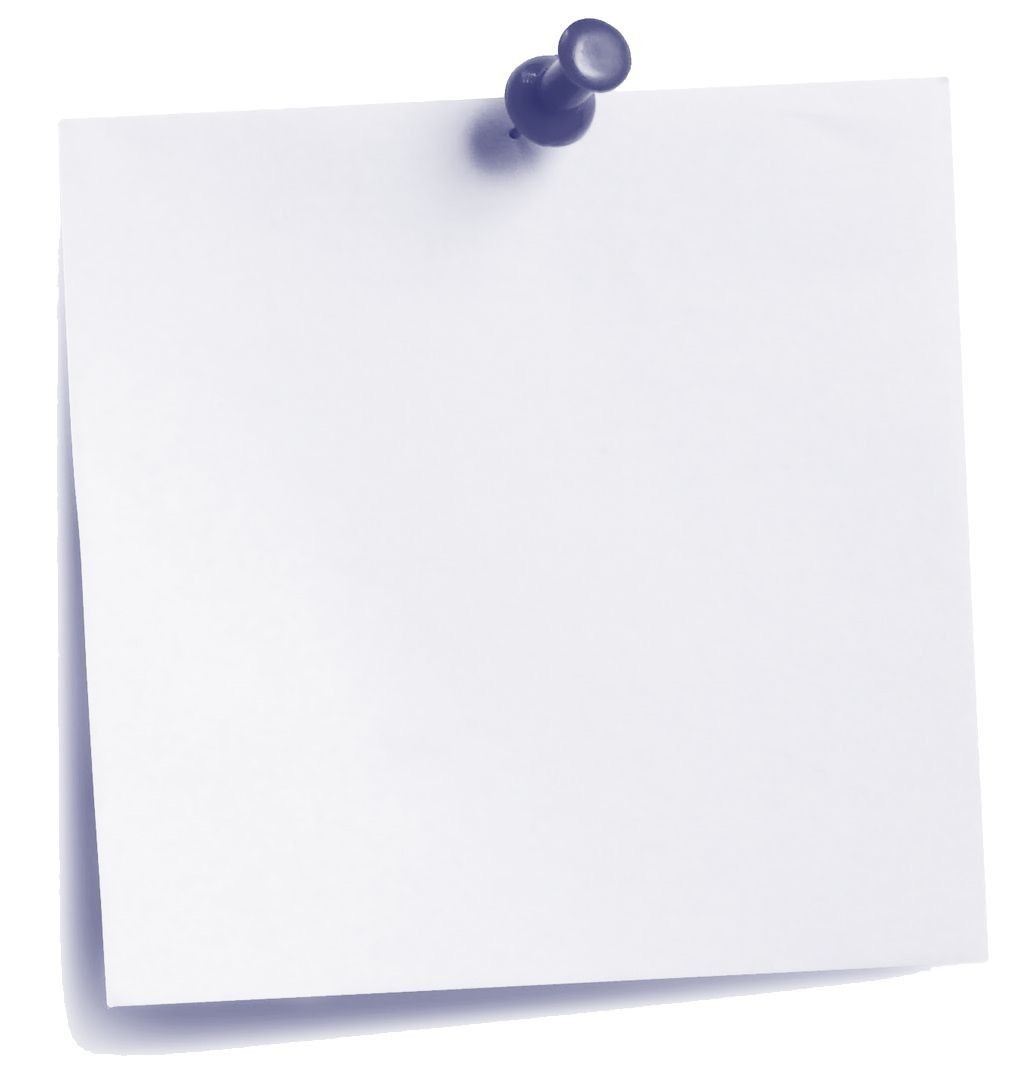 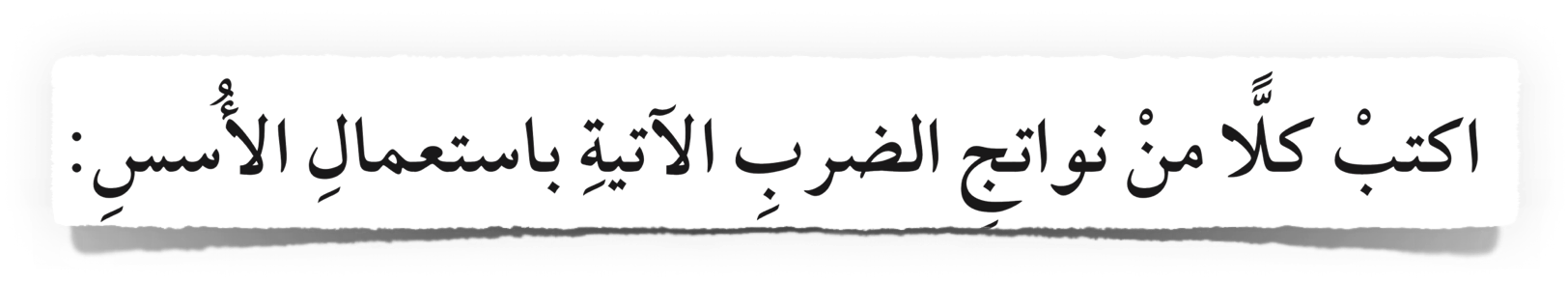 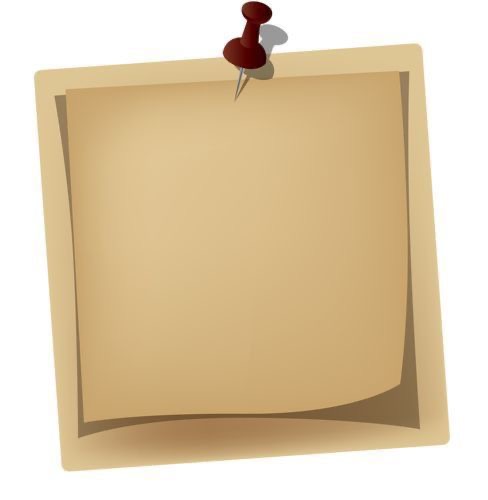 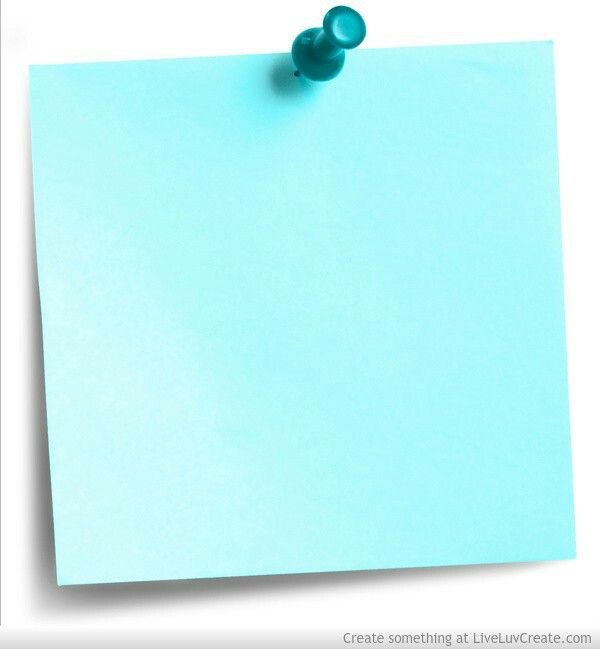 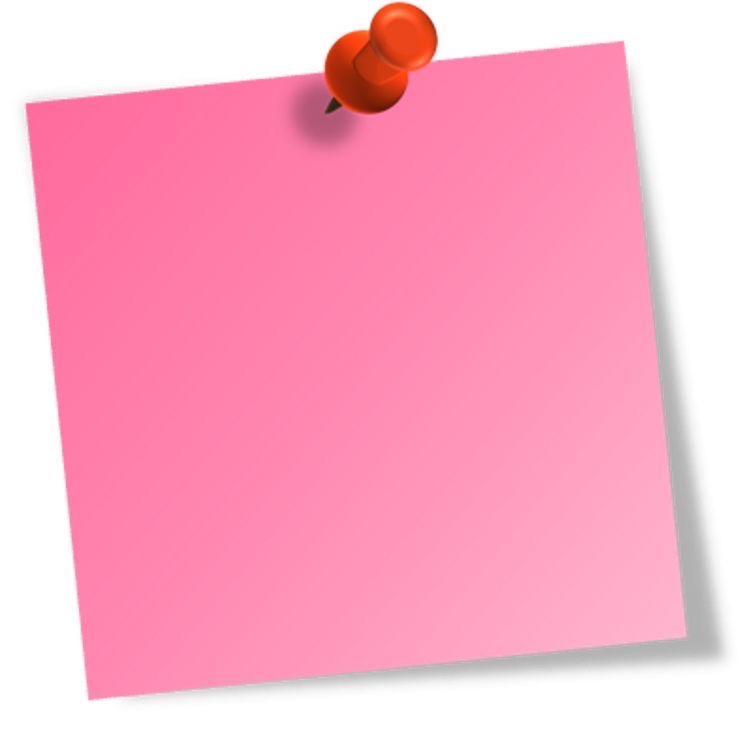 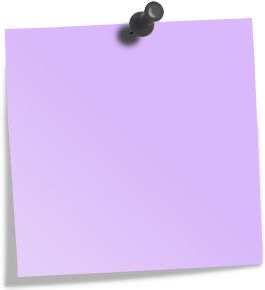 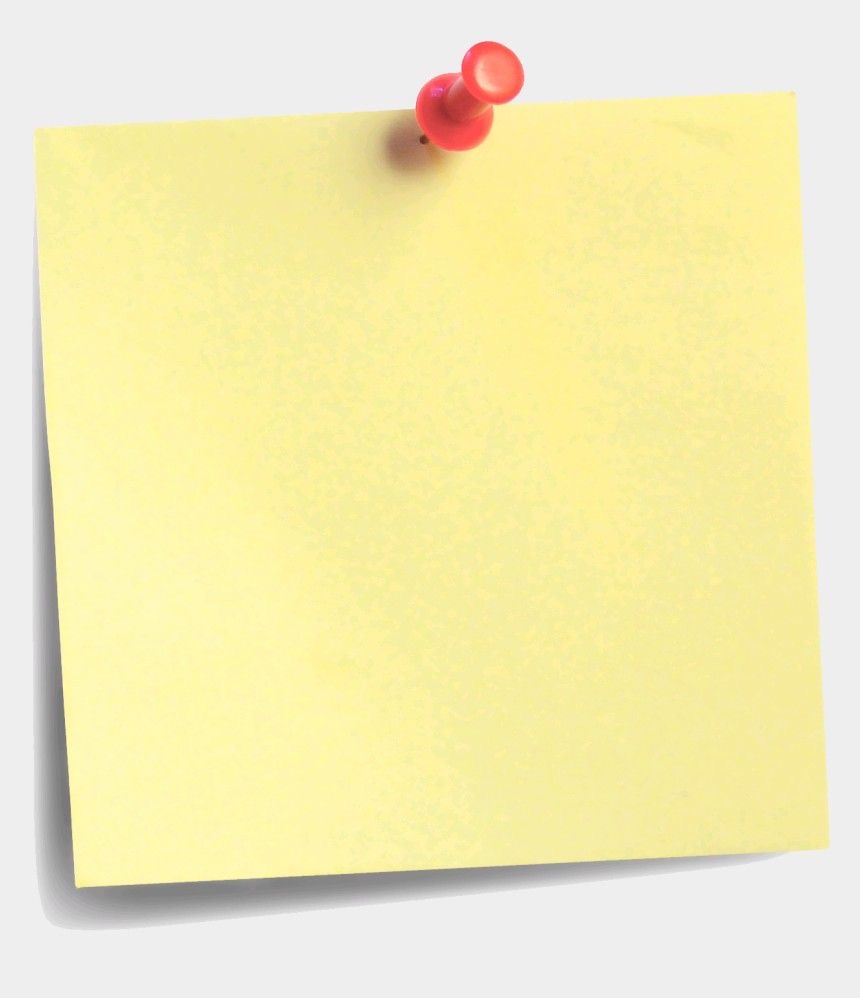 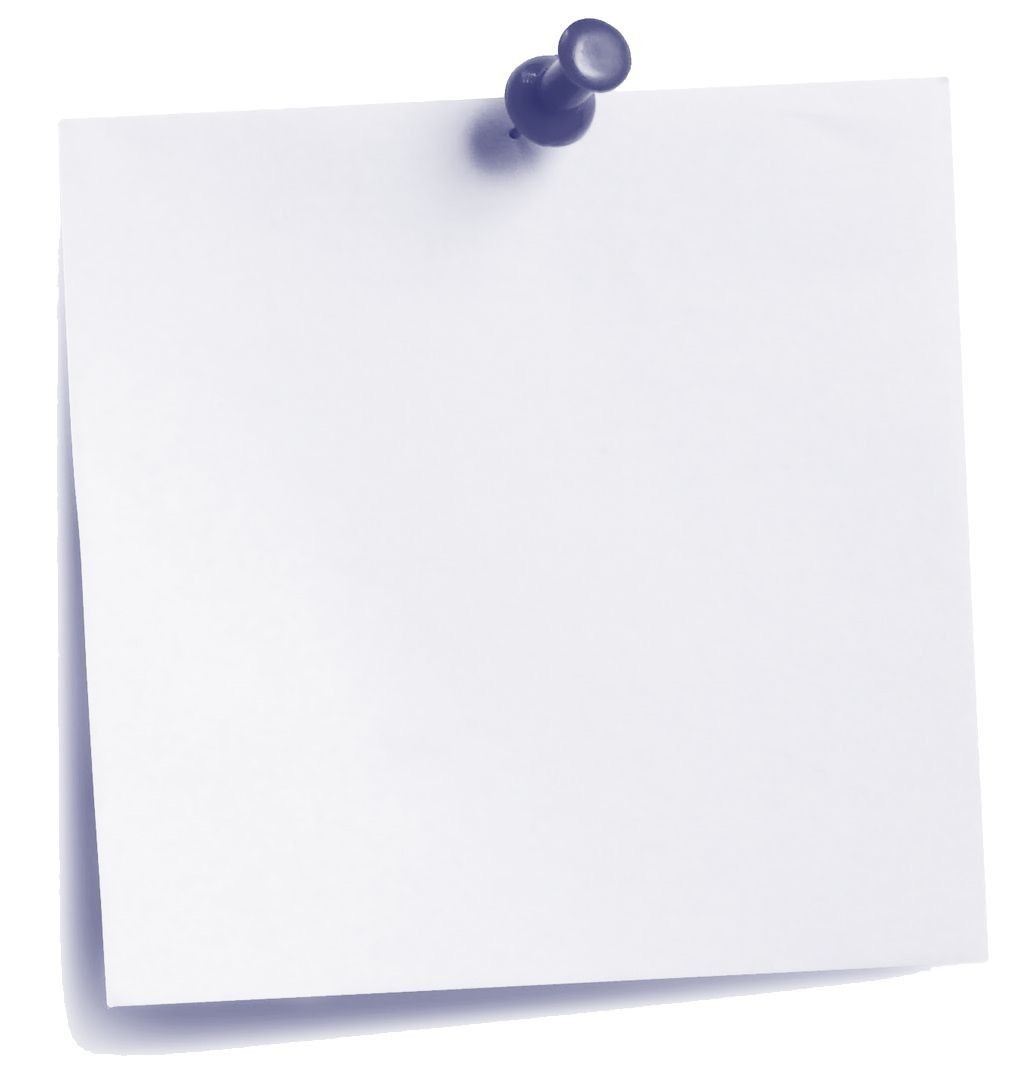 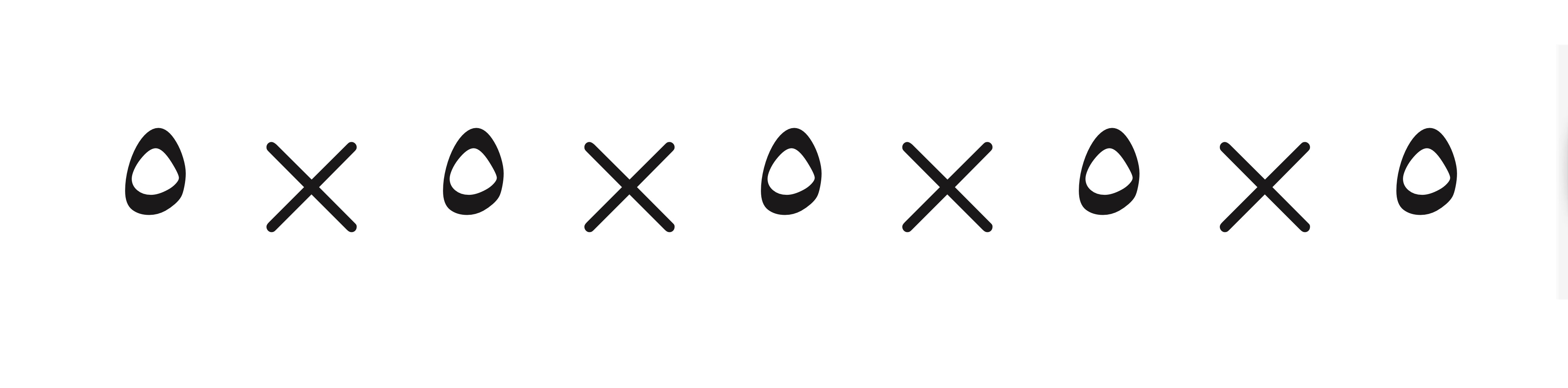 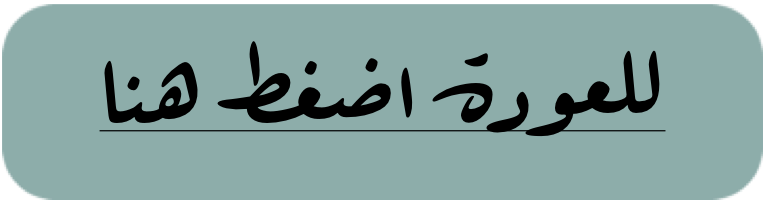 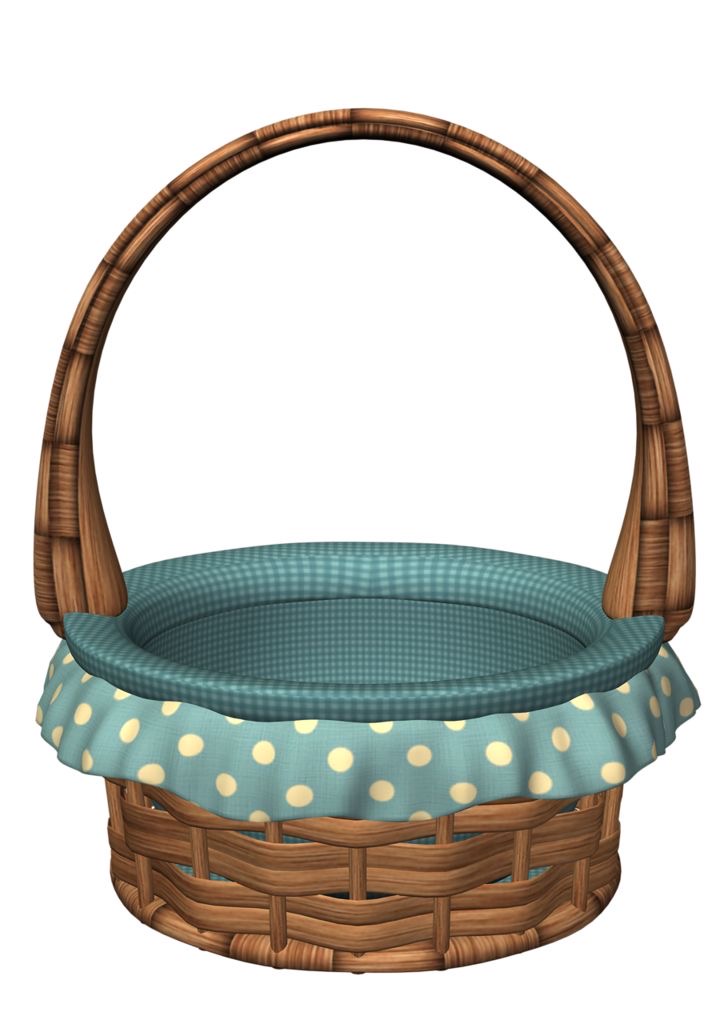 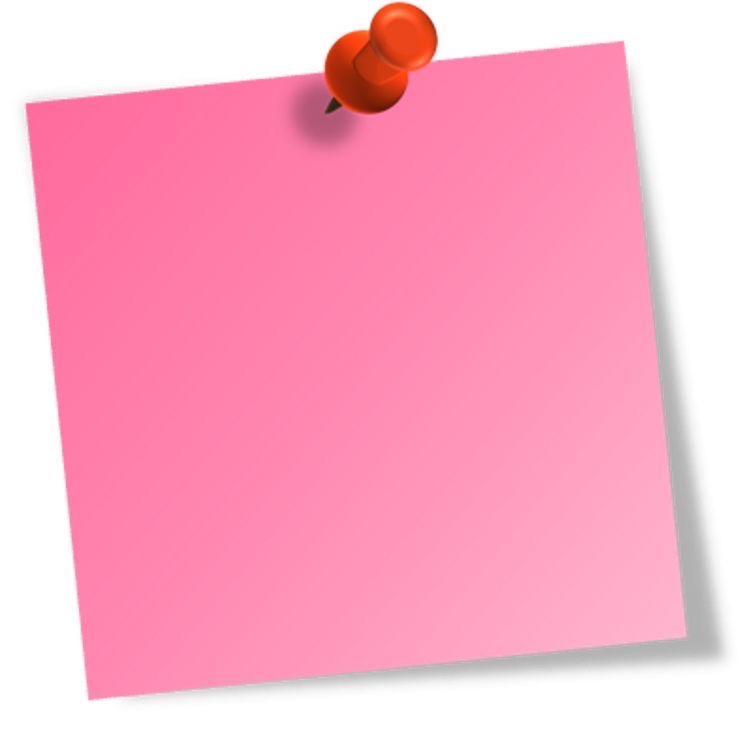 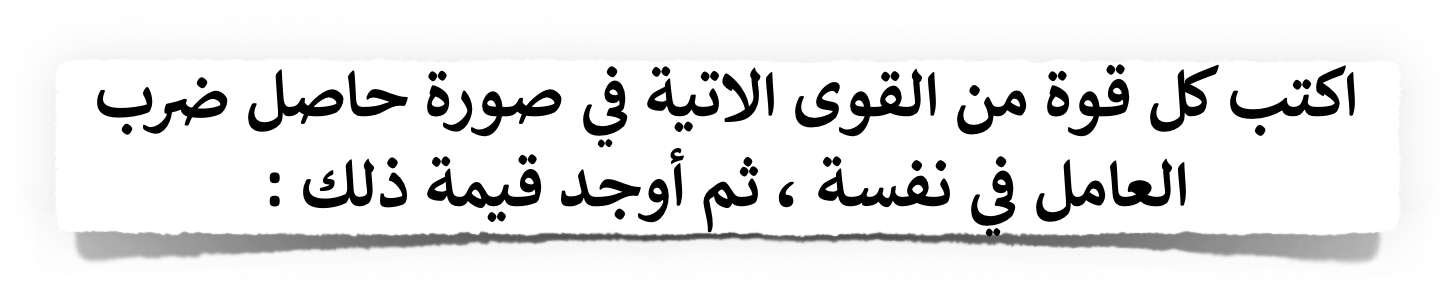 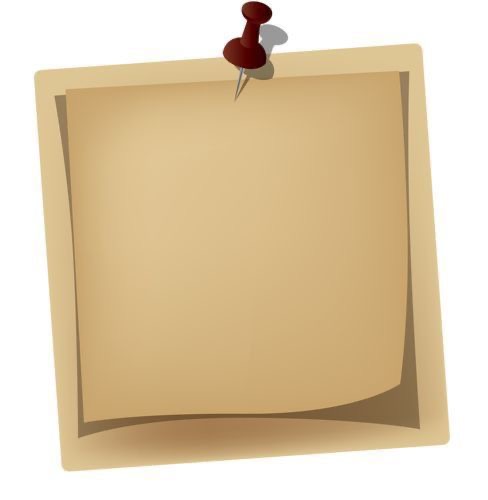 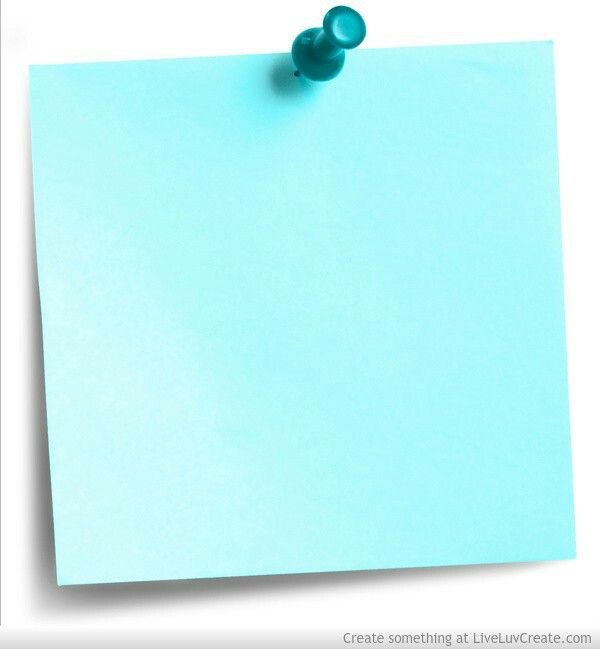 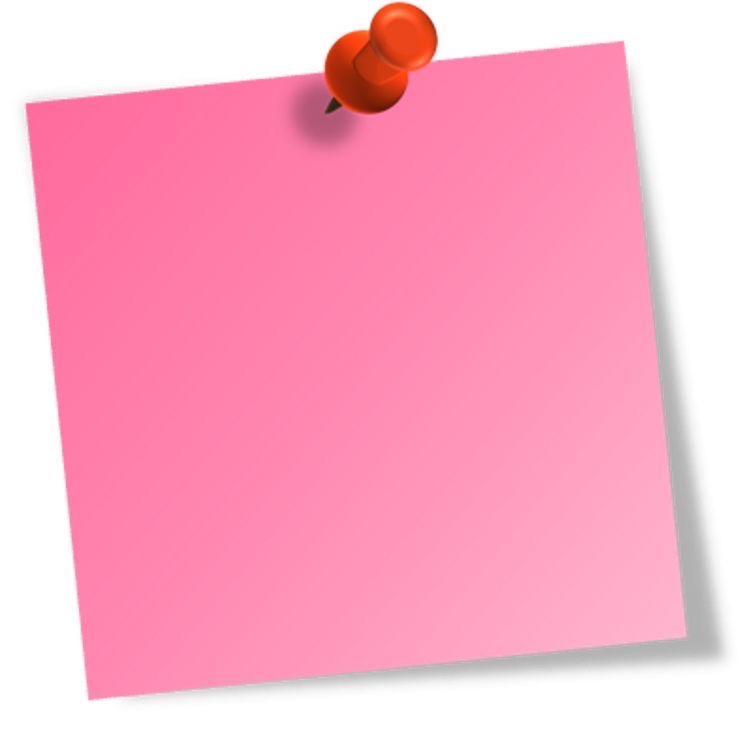 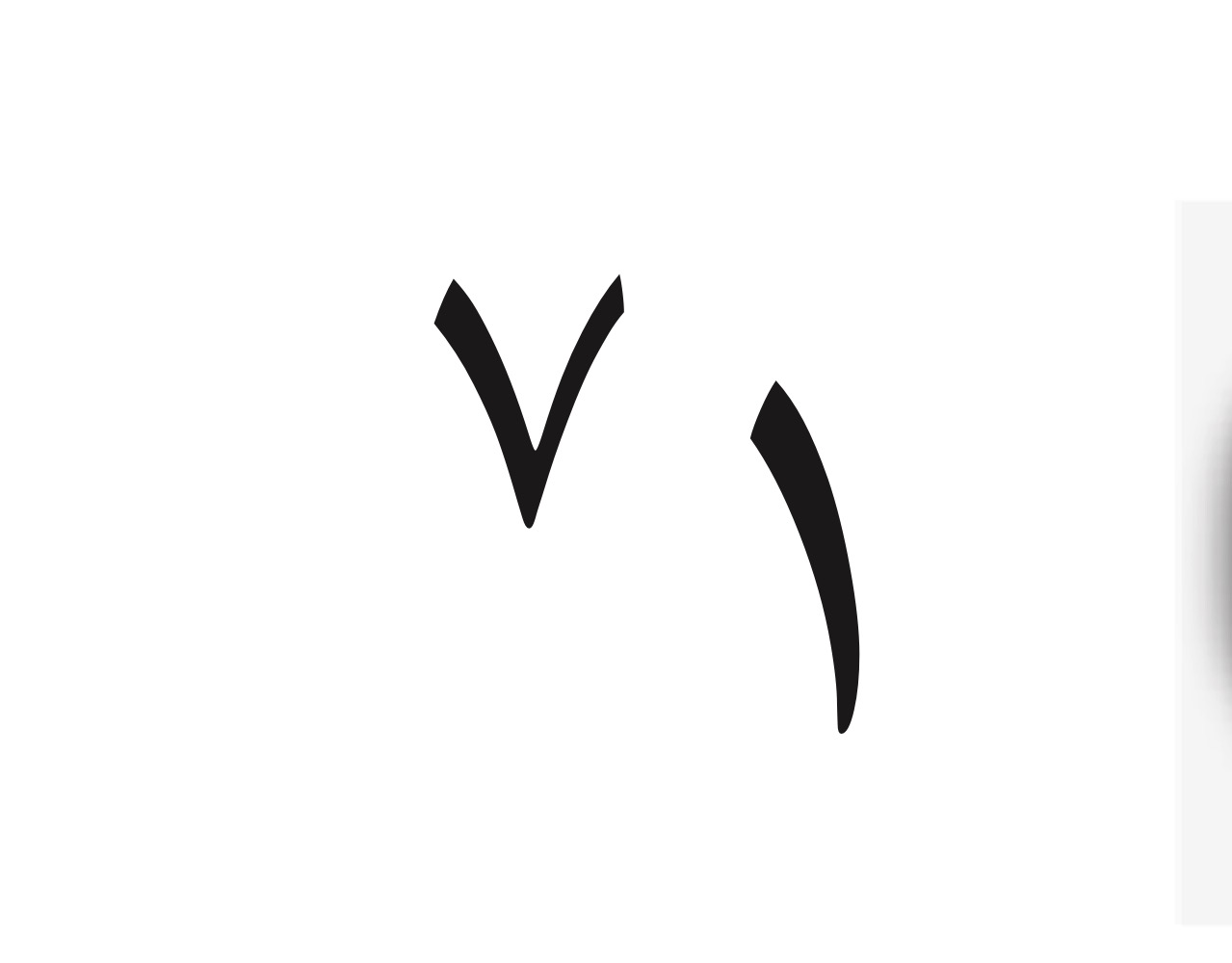 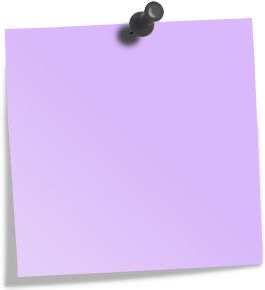 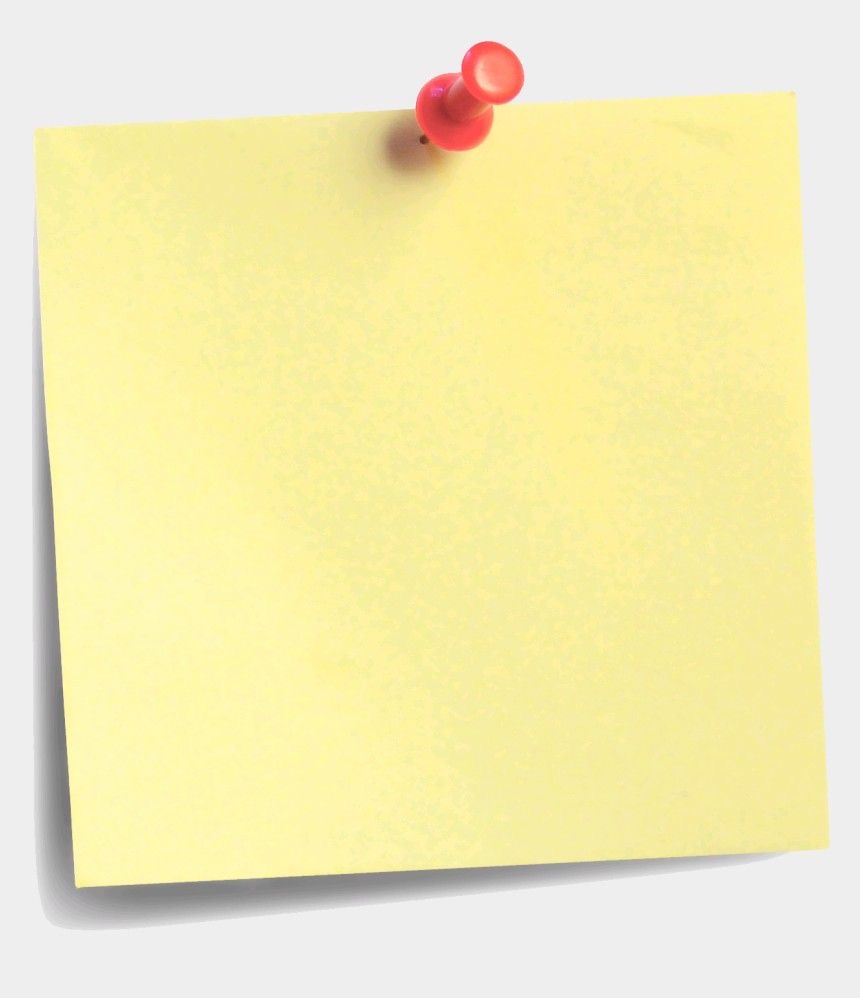 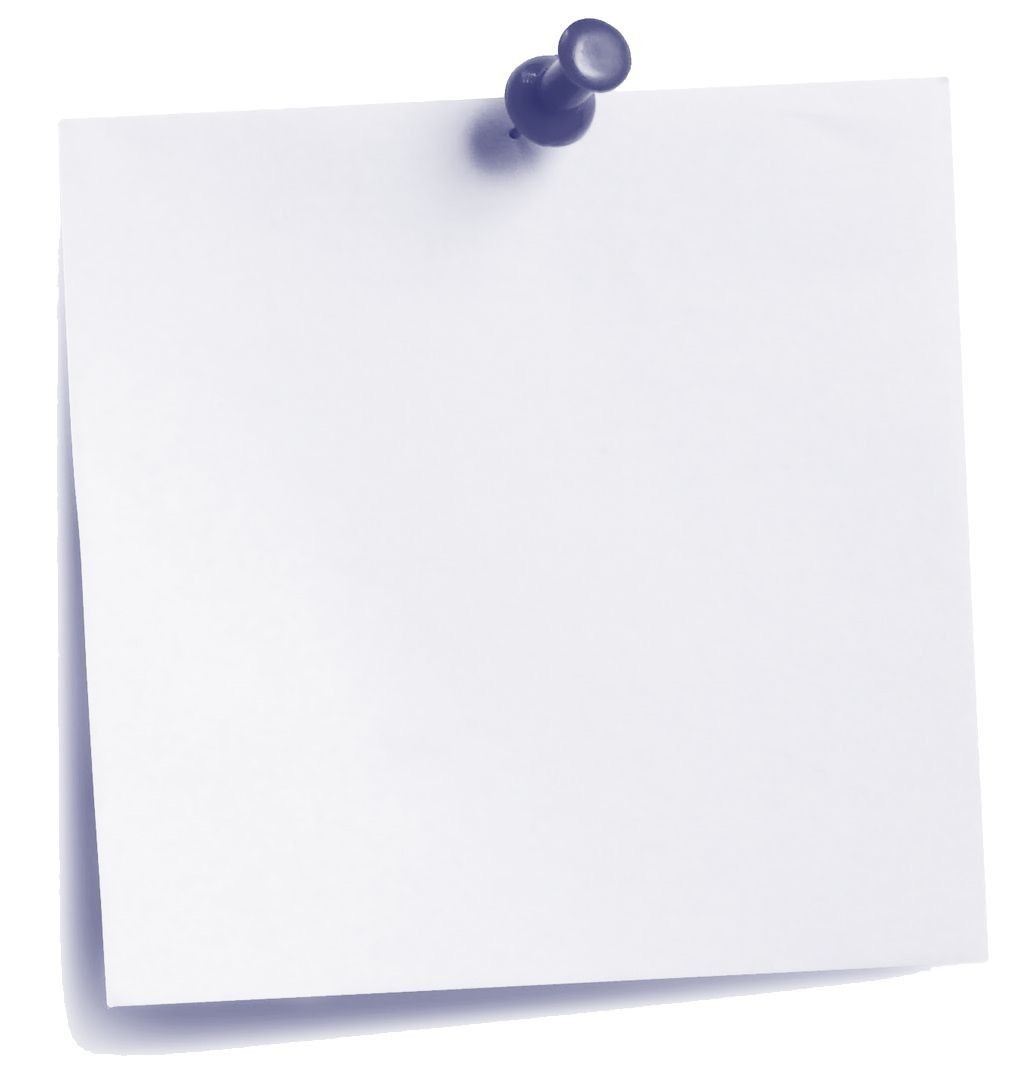 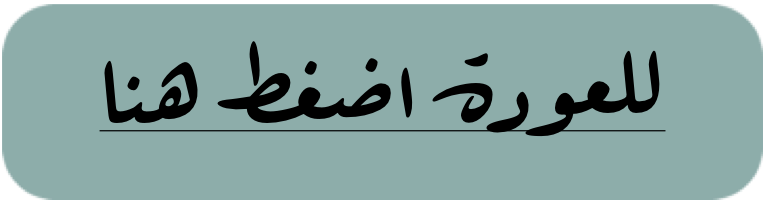 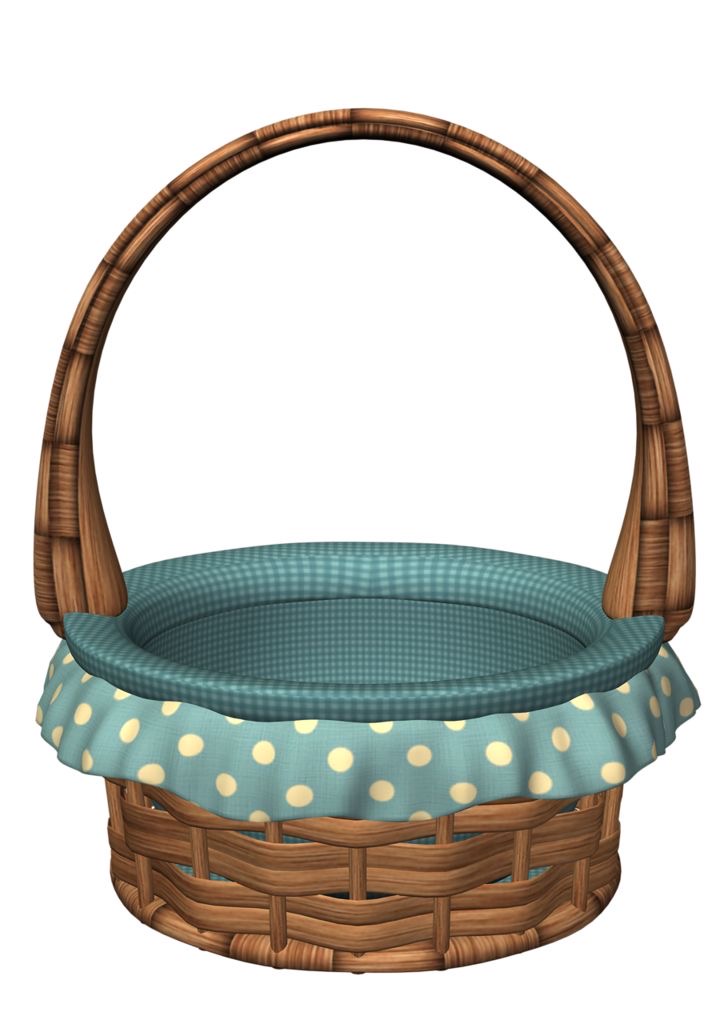 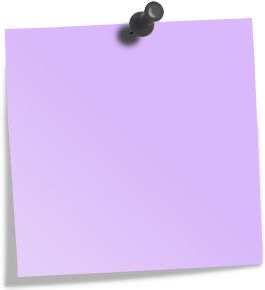 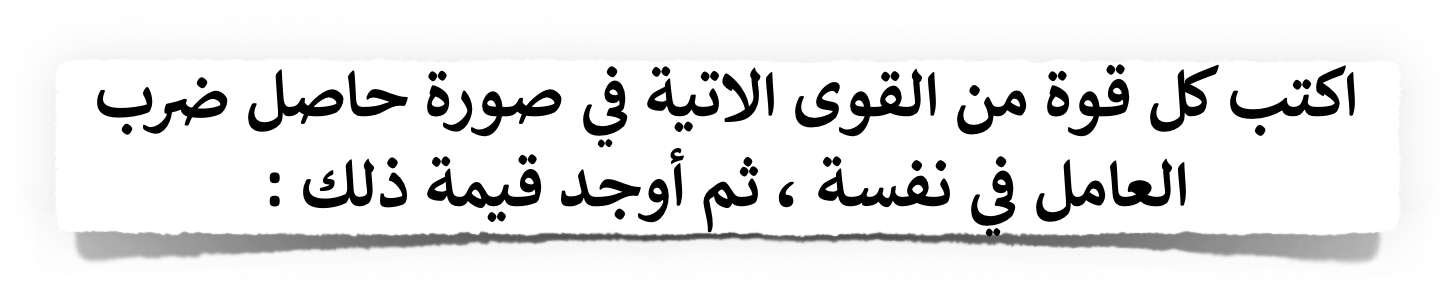 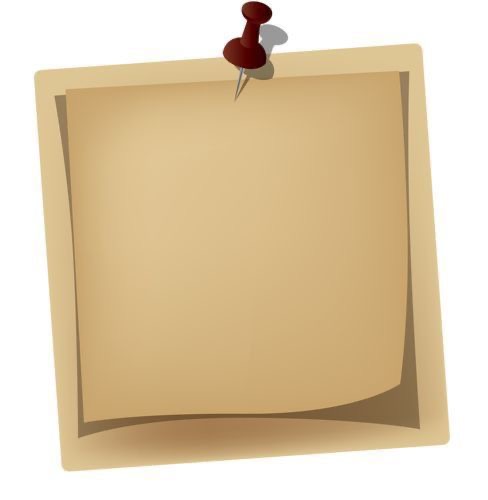 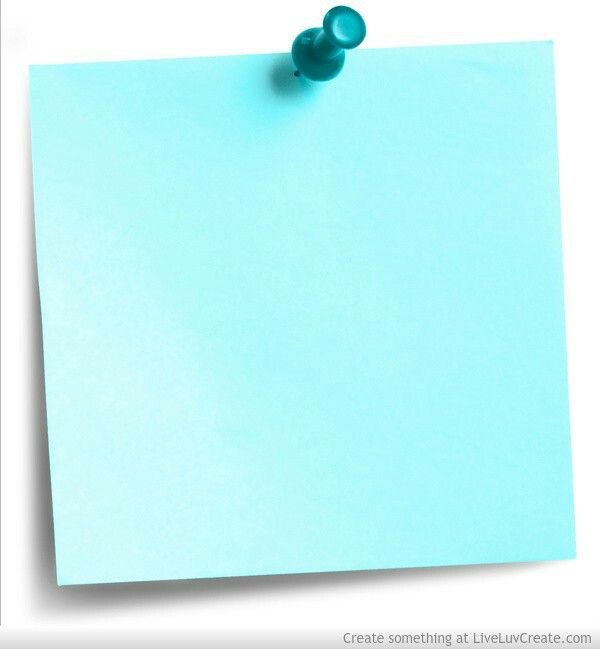 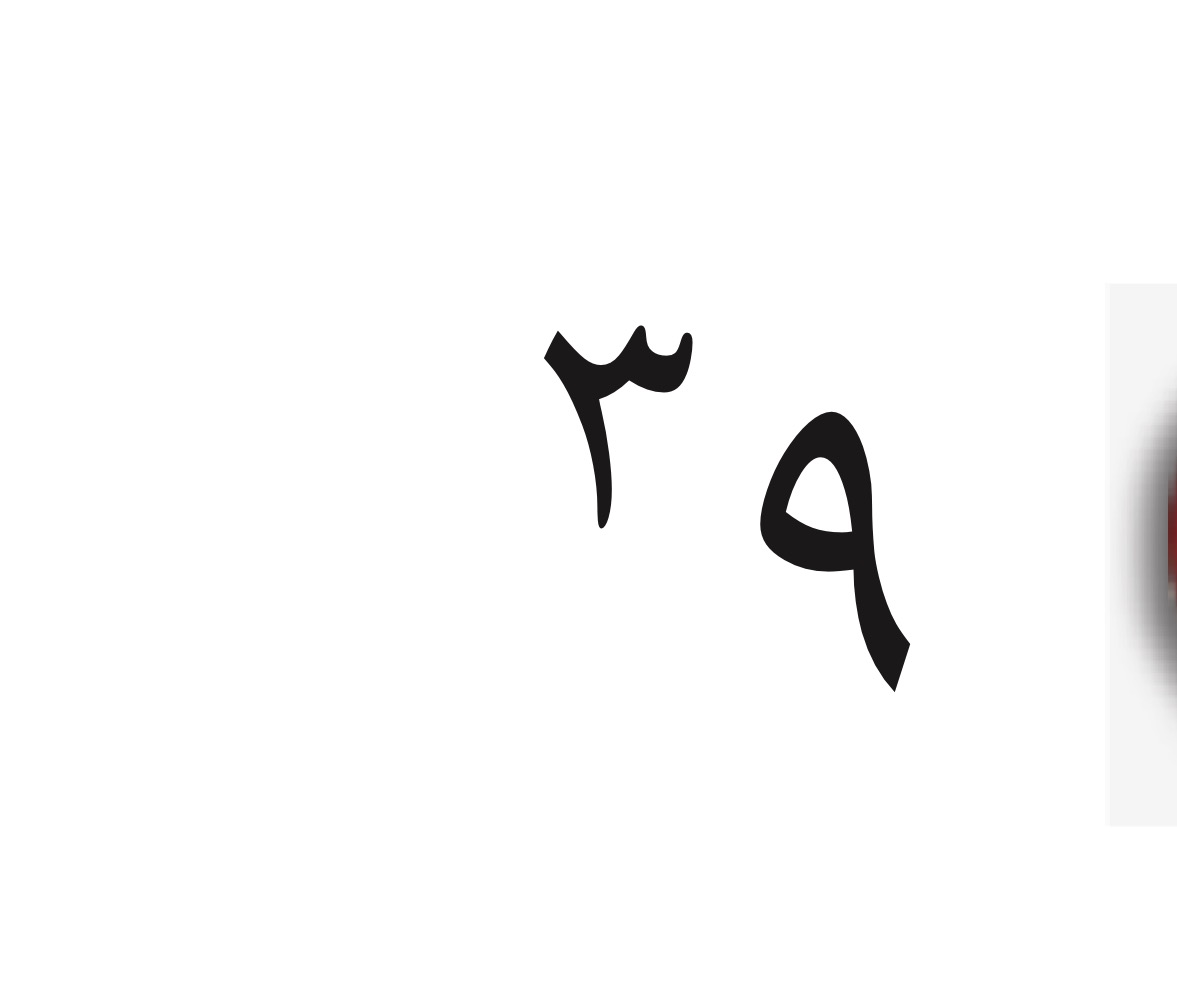 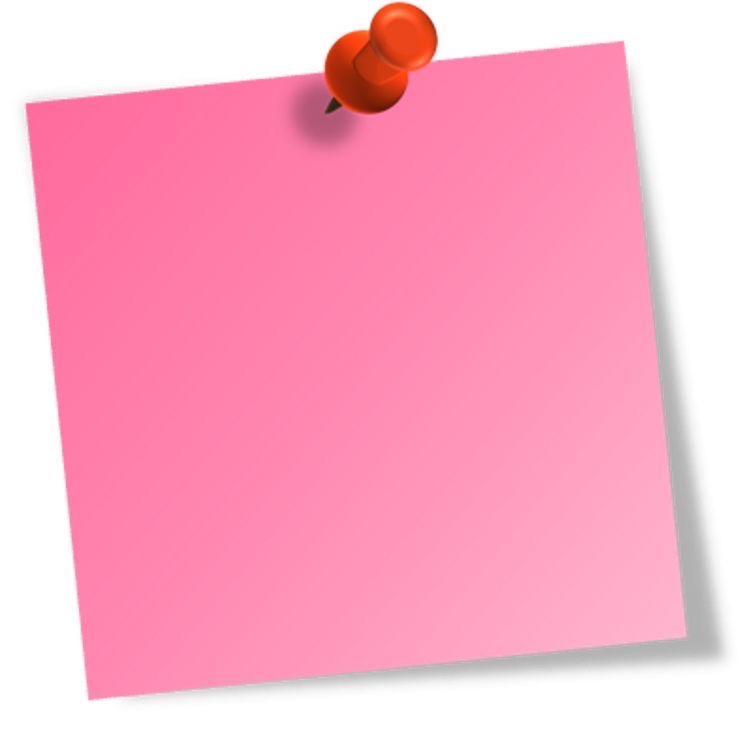 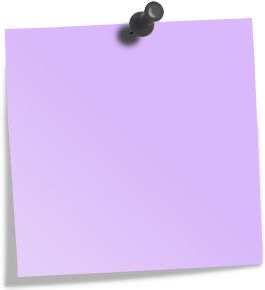 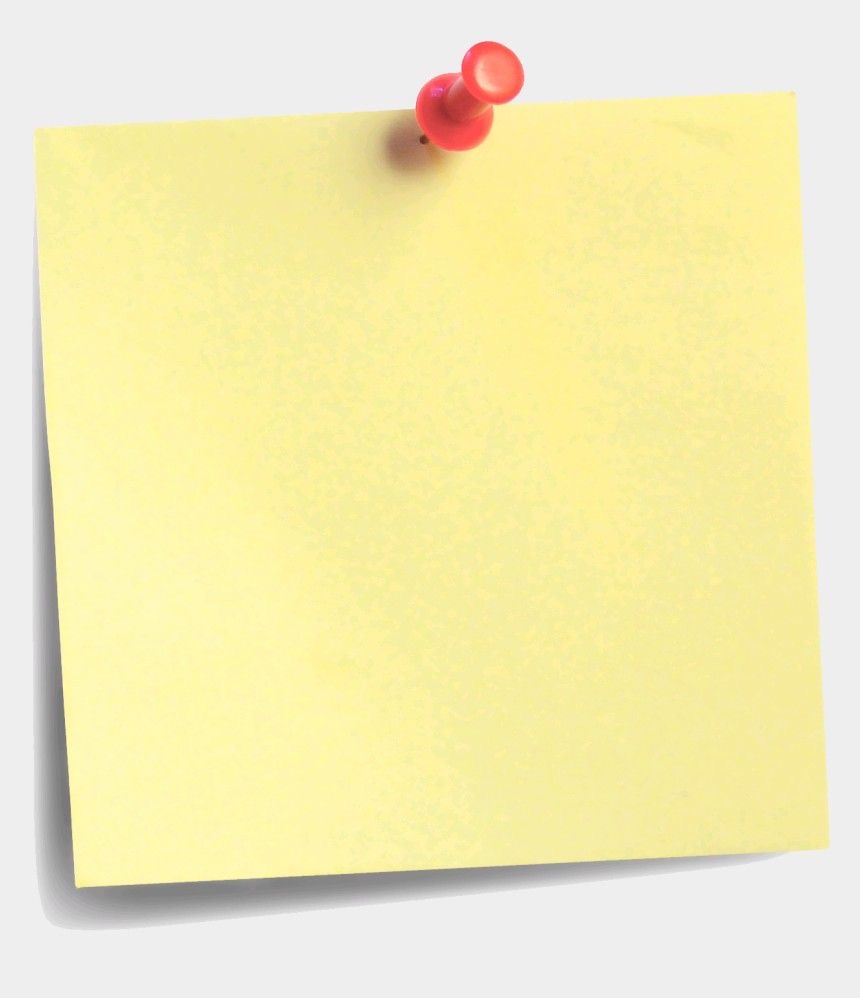 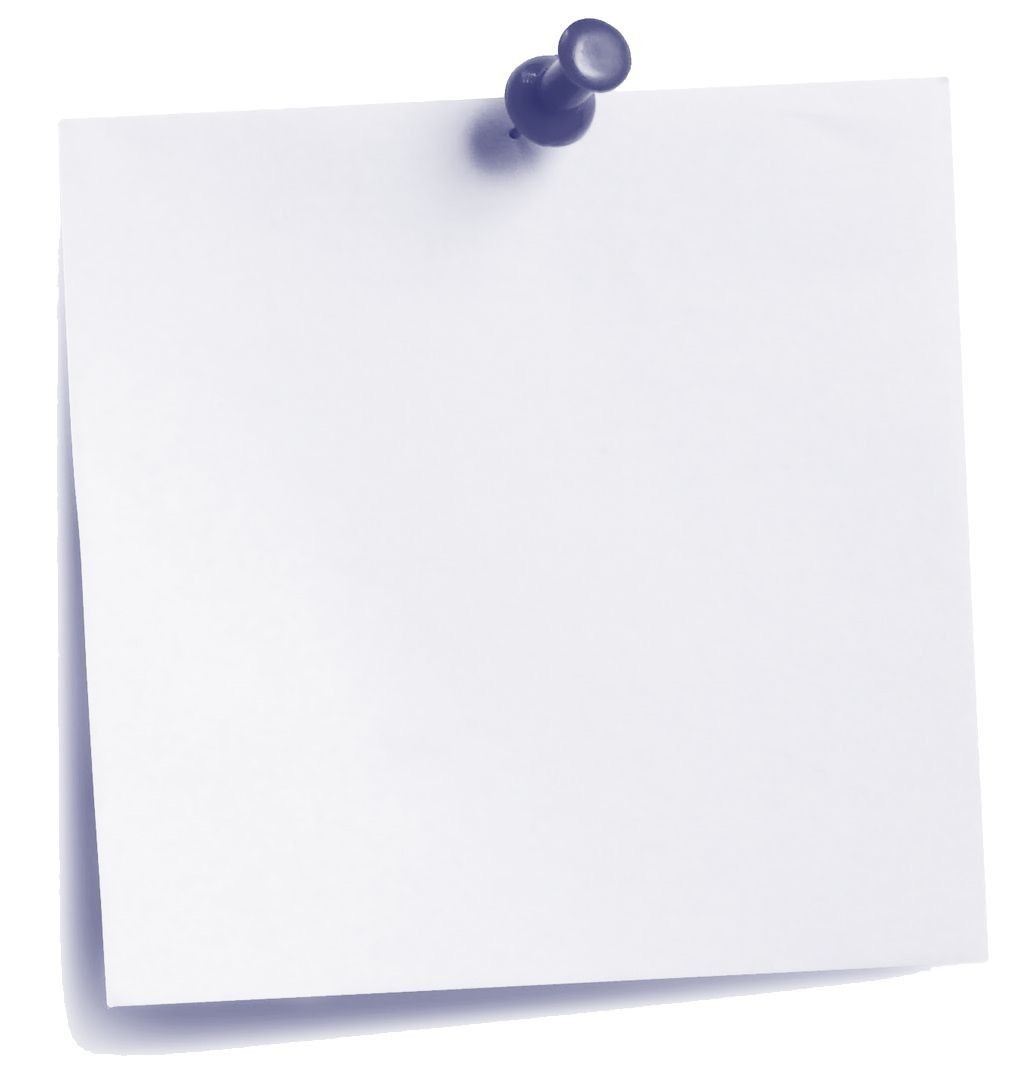 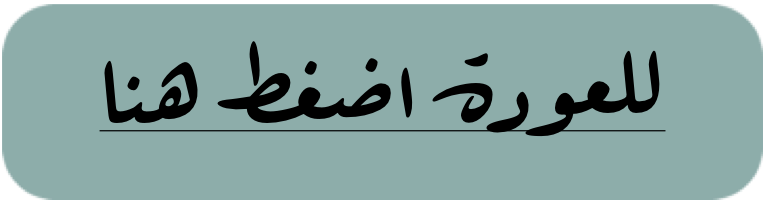 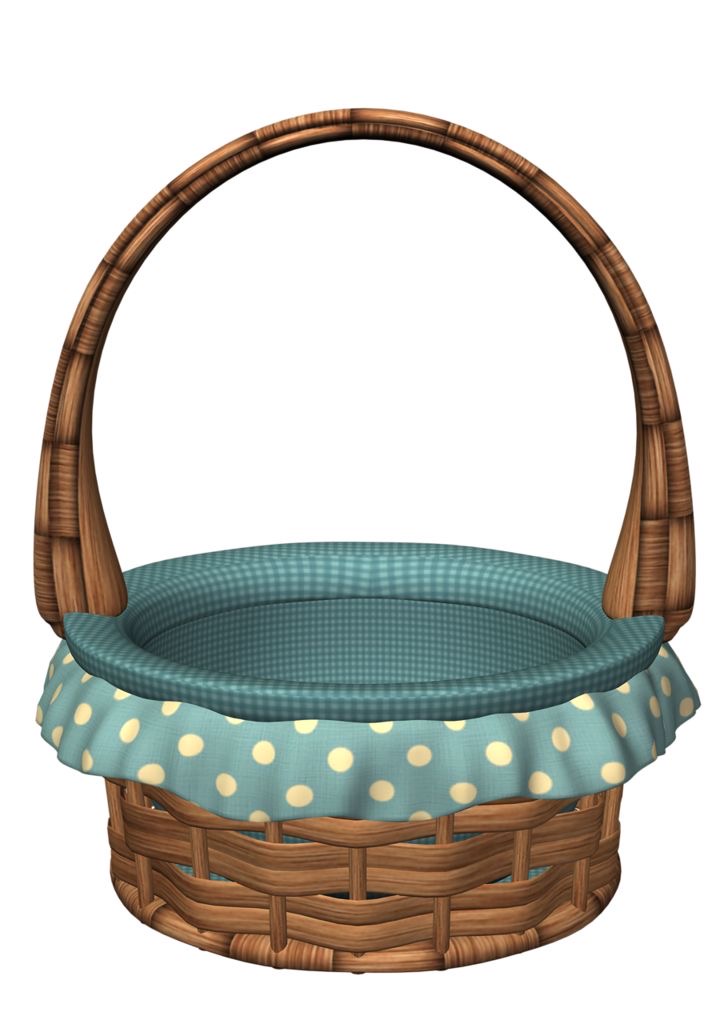 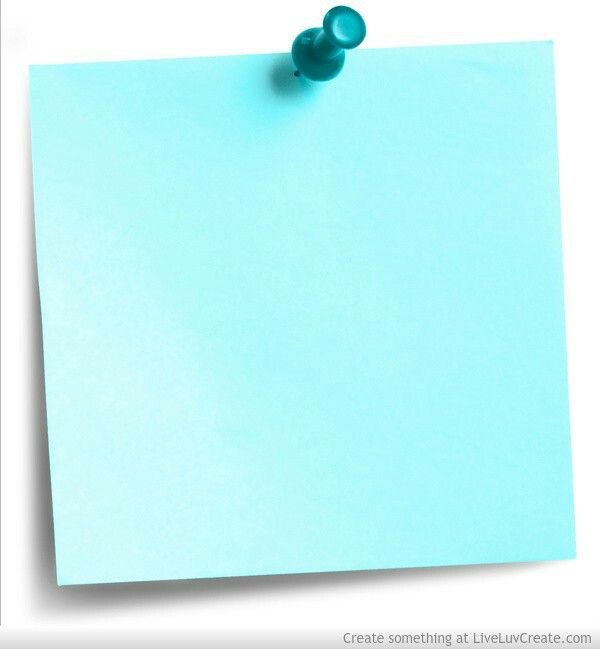 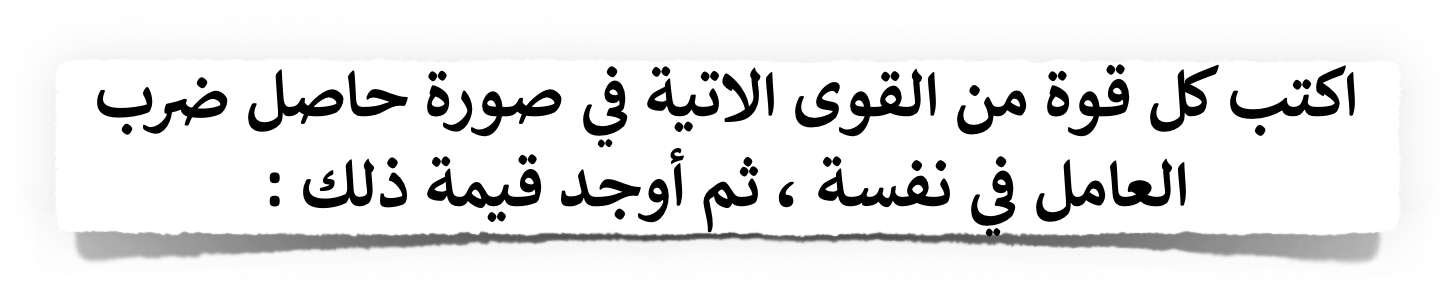 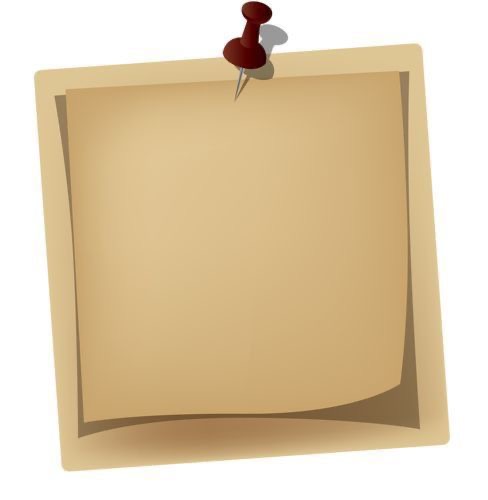 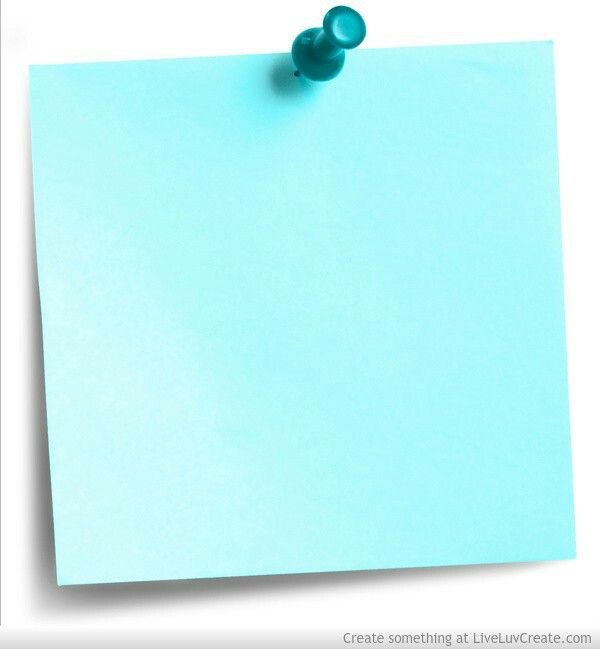 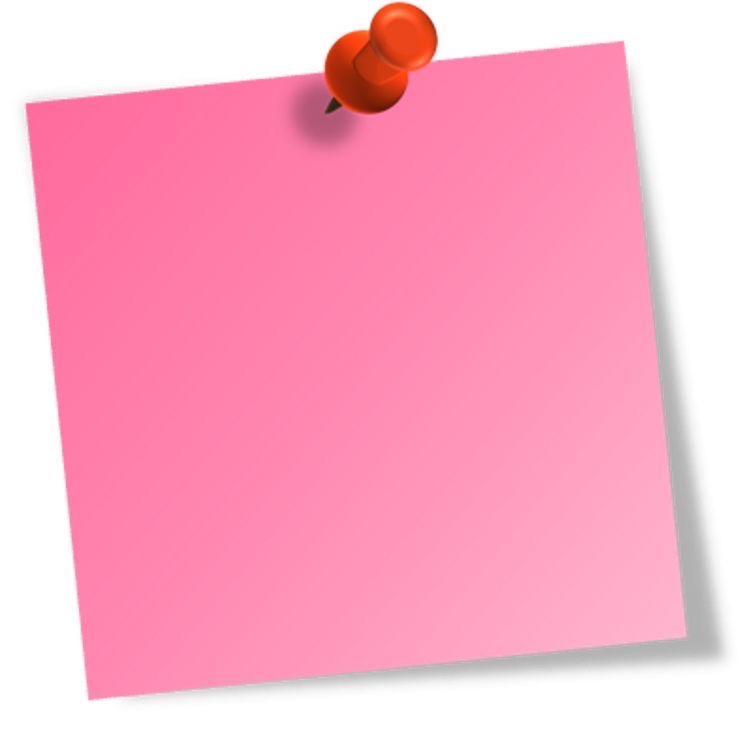 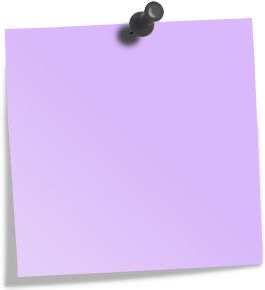 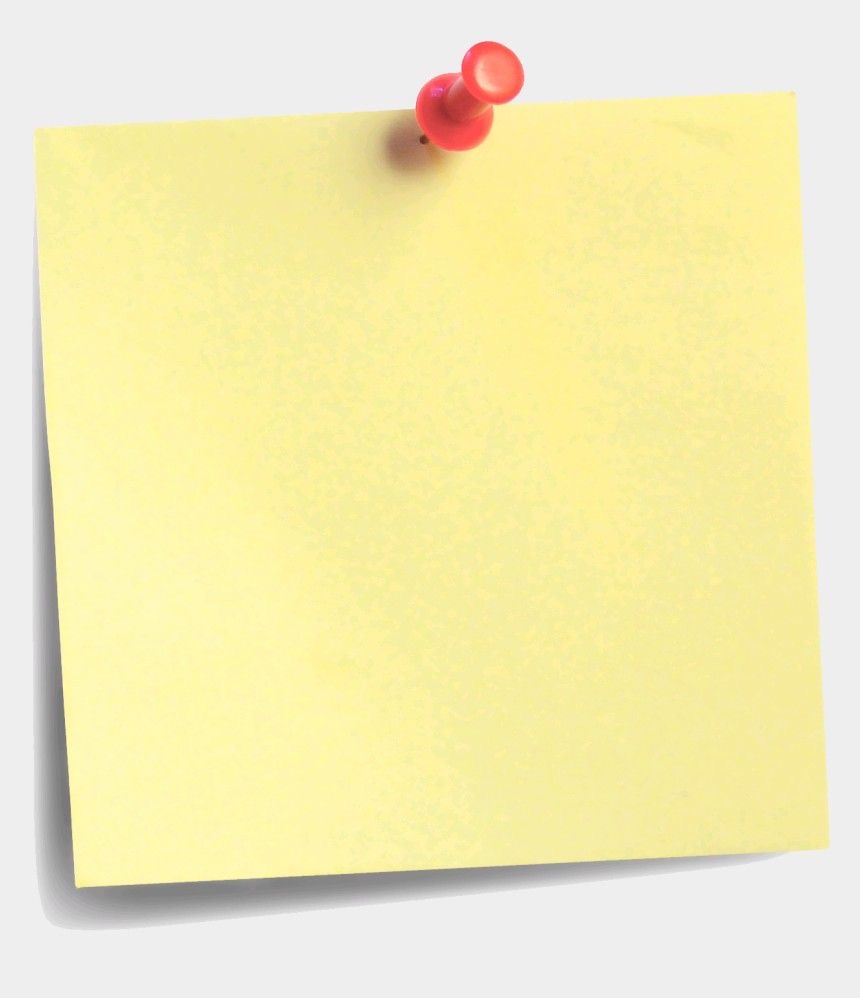 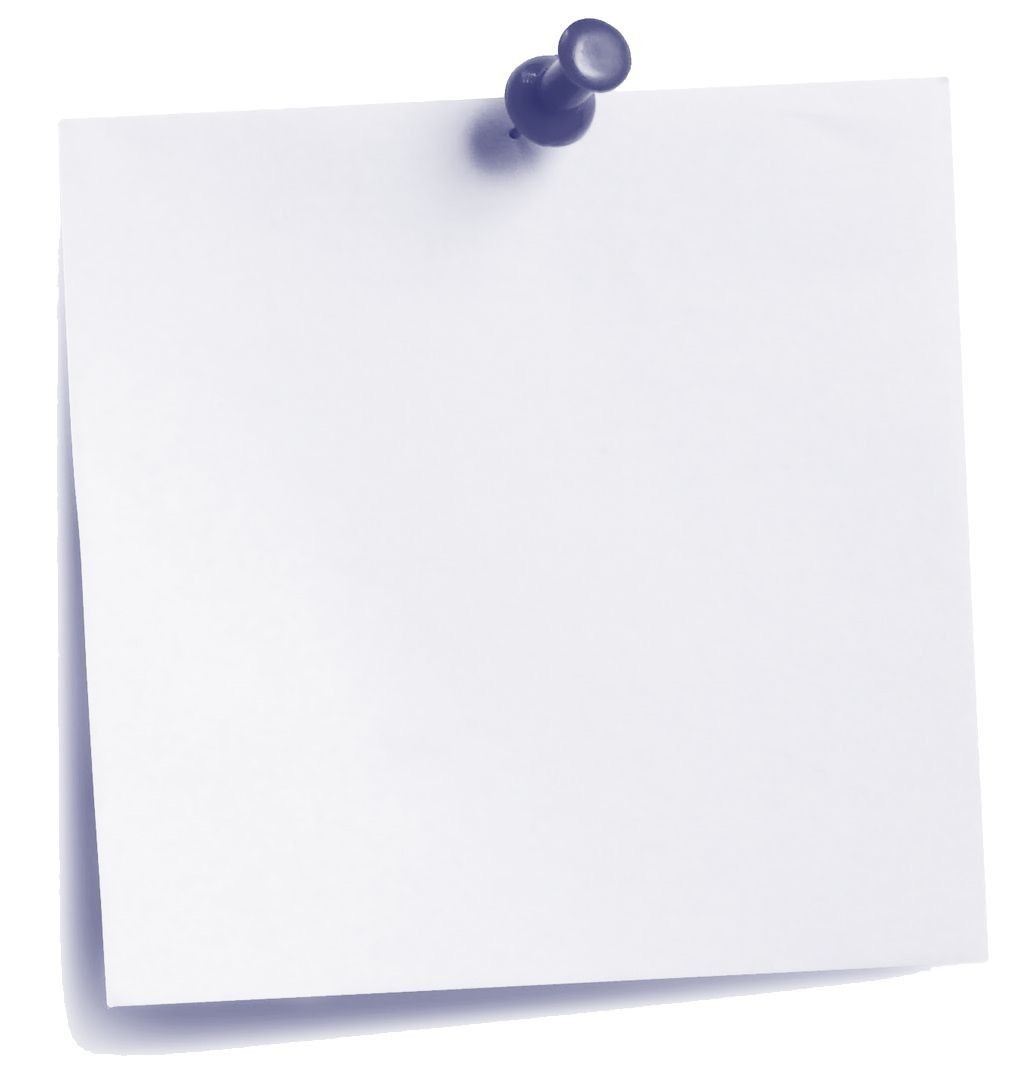 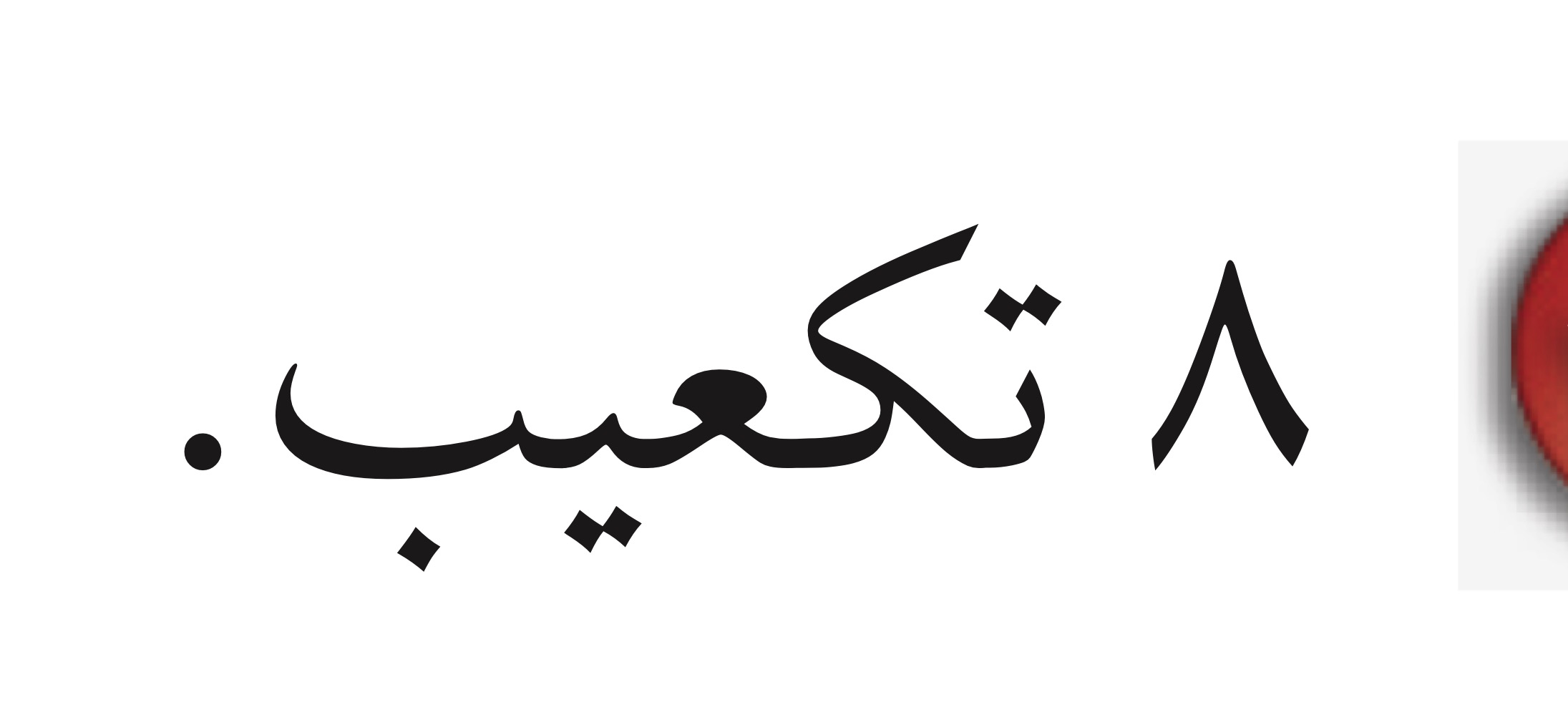 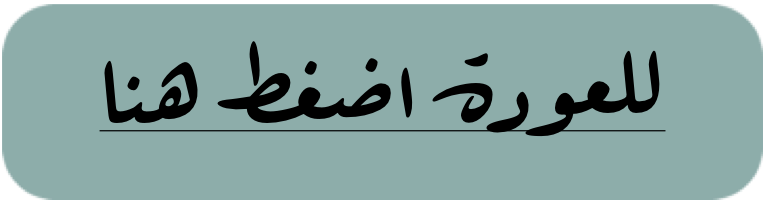 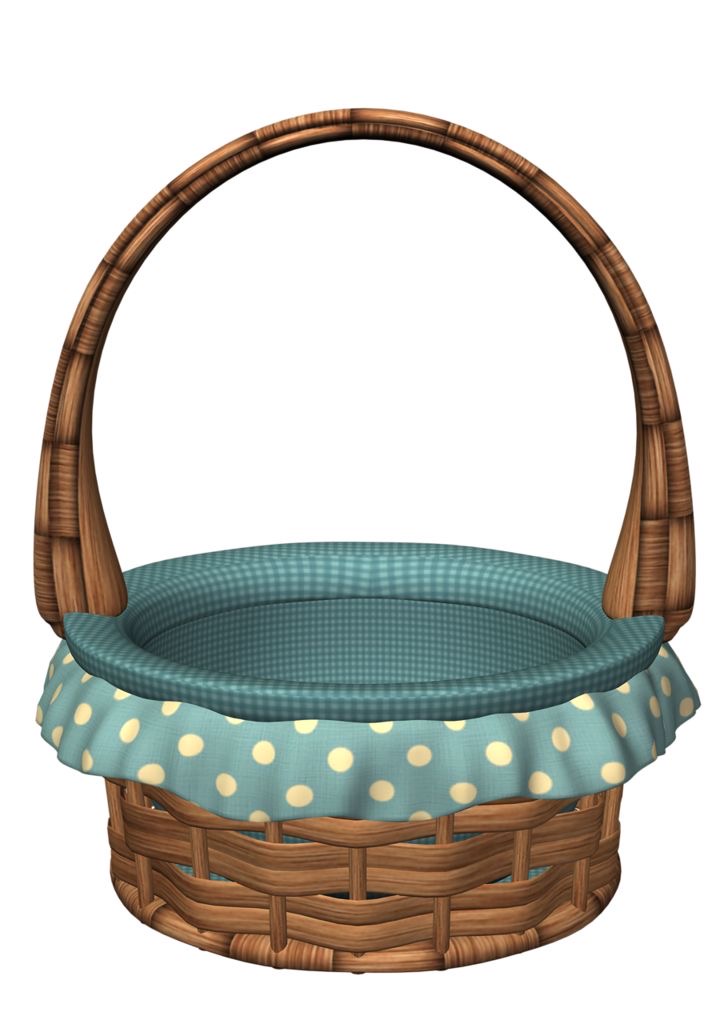 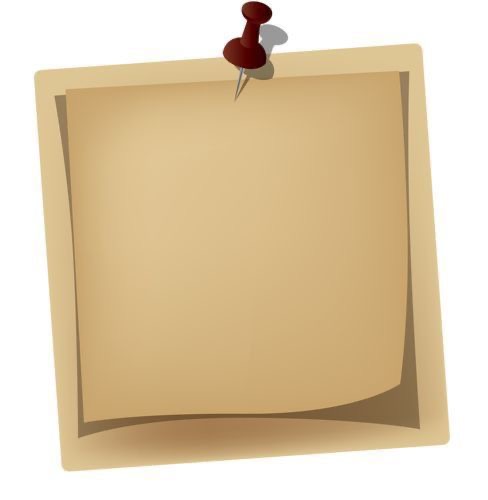 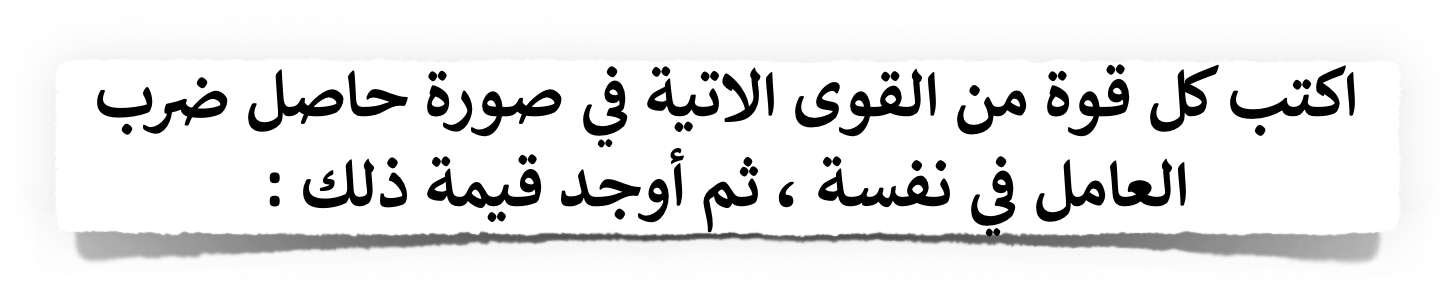 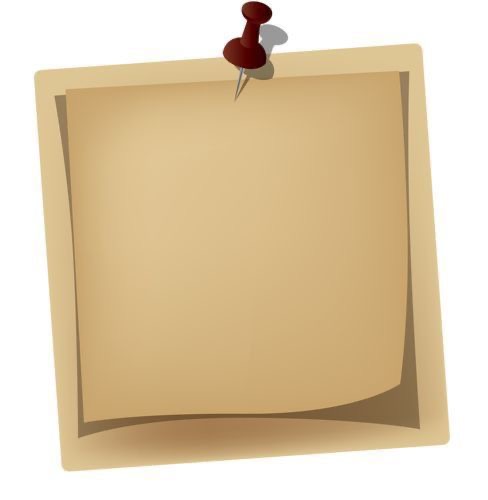 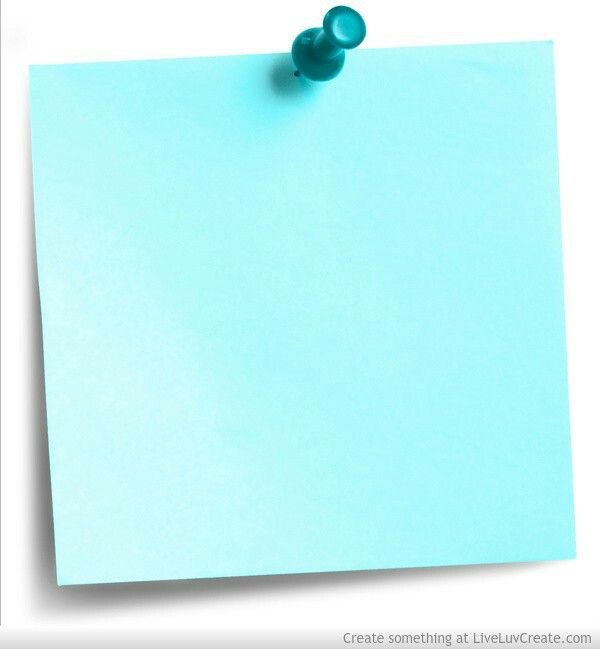 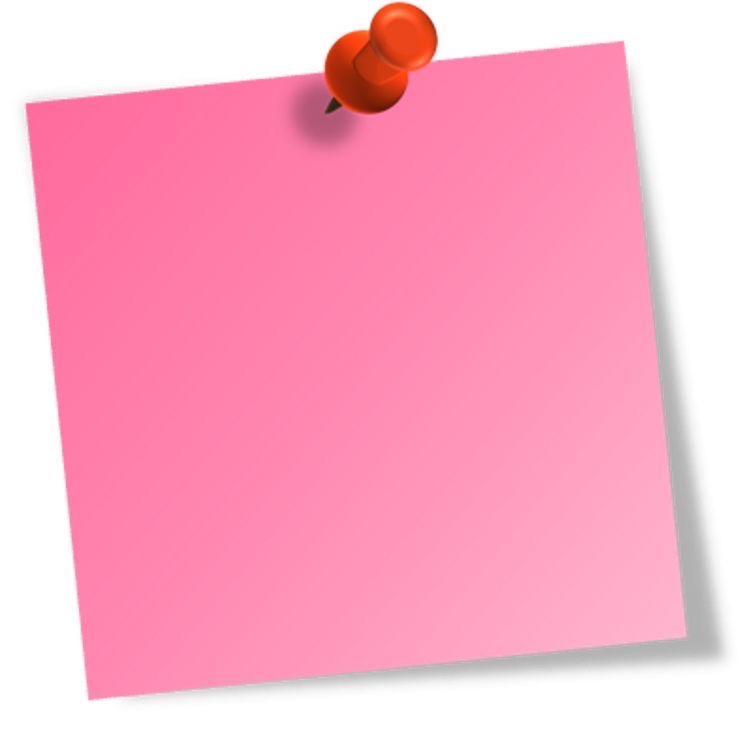 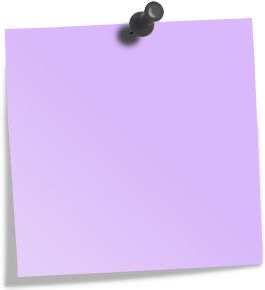 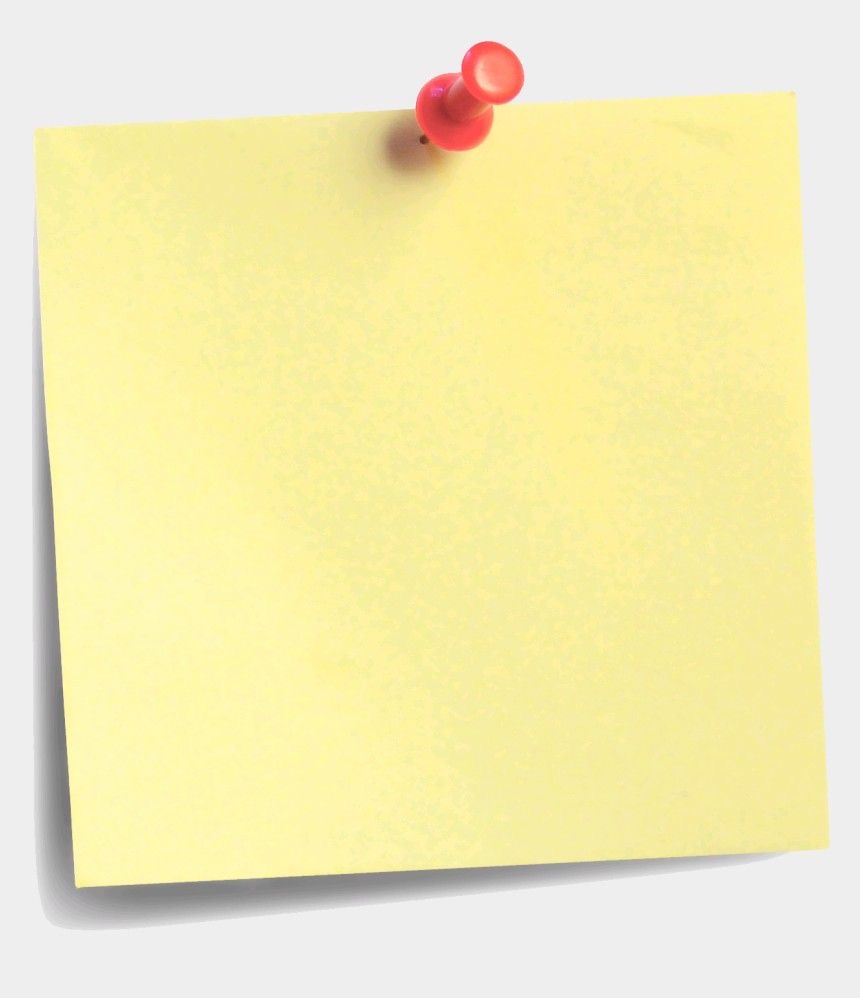 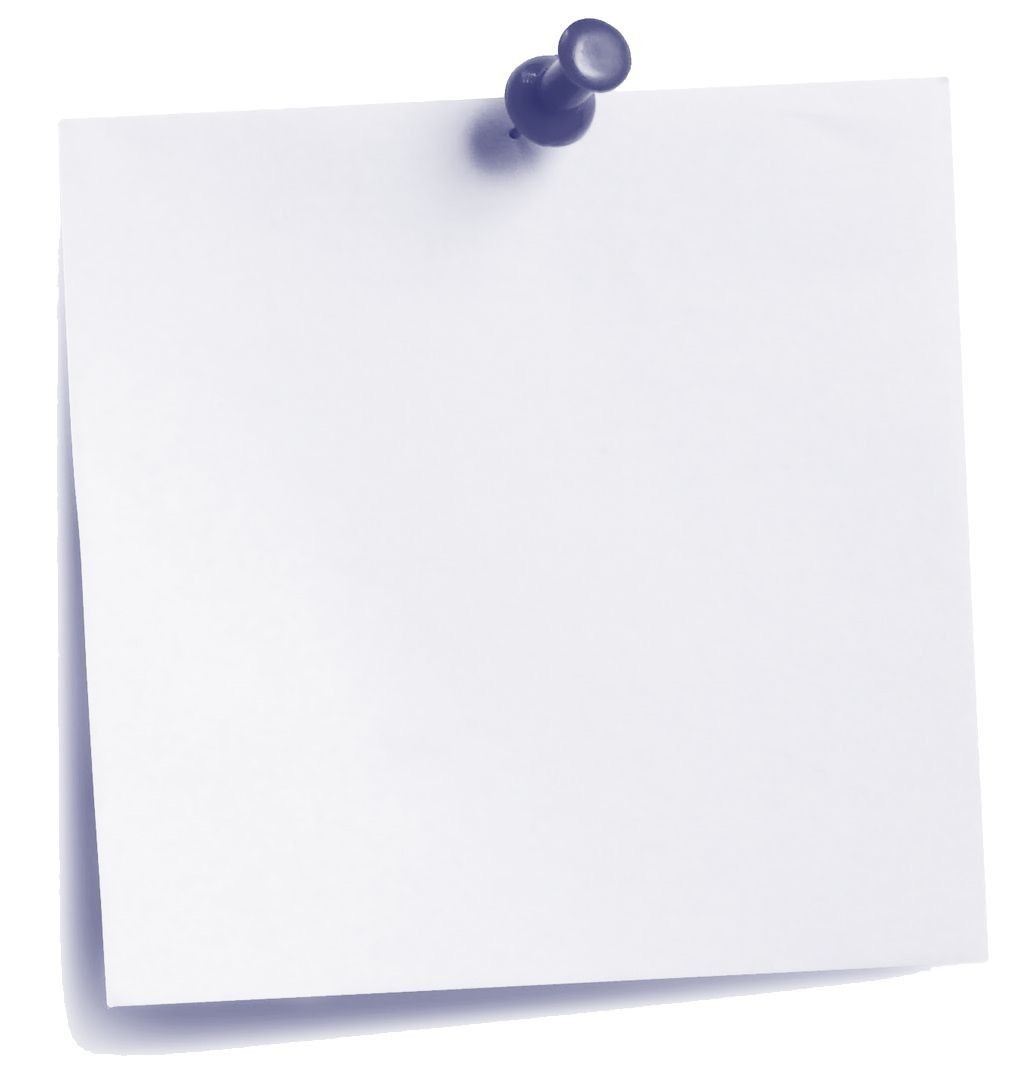 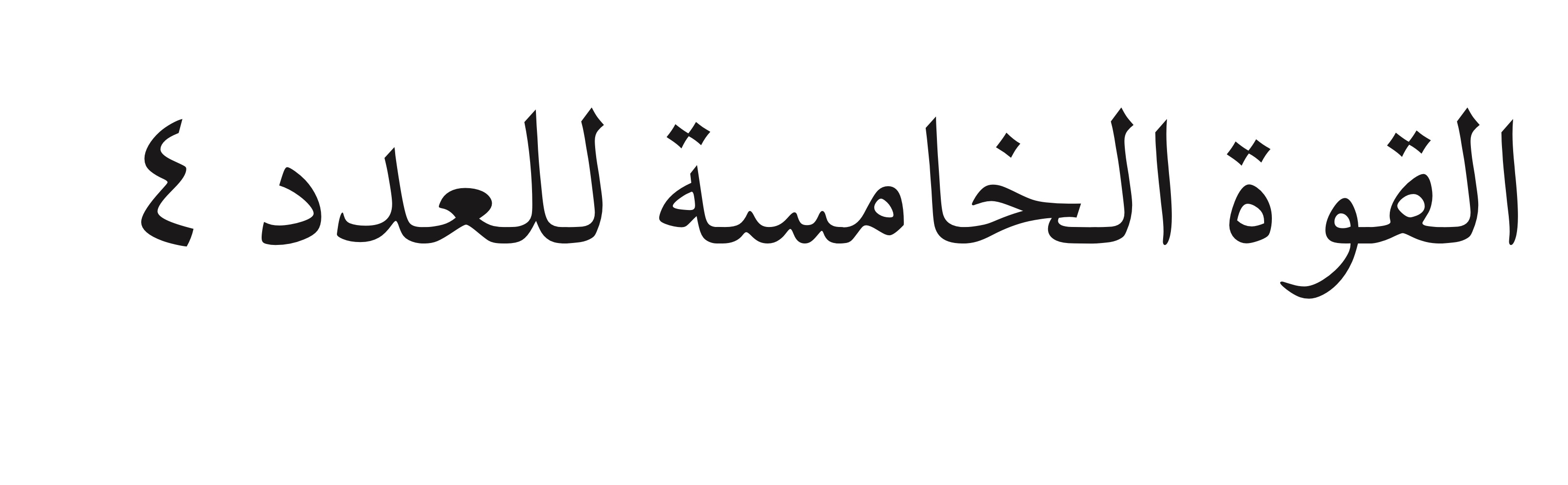 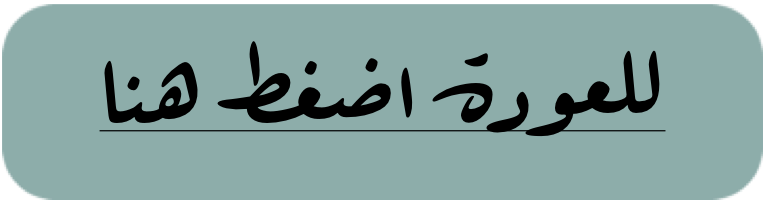